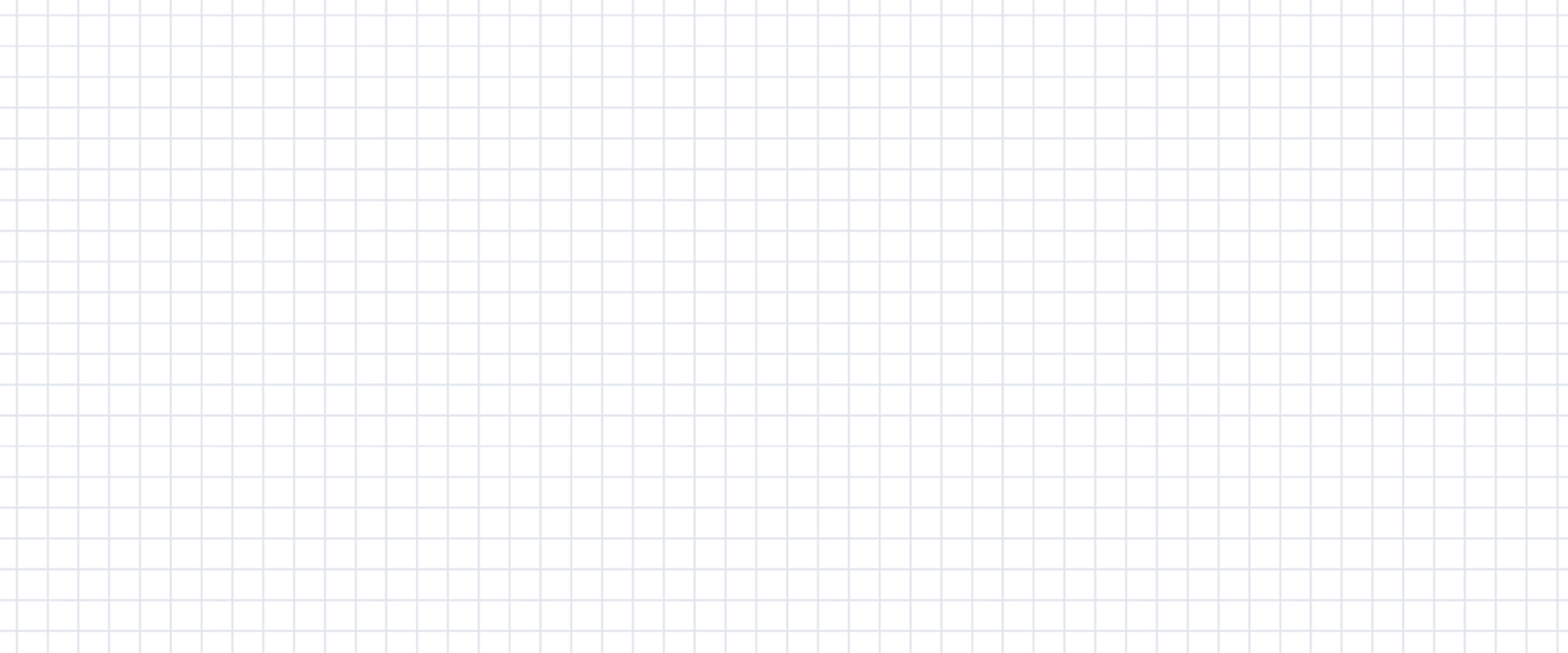 数学
职教高考新实践专题篇·
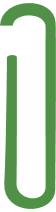 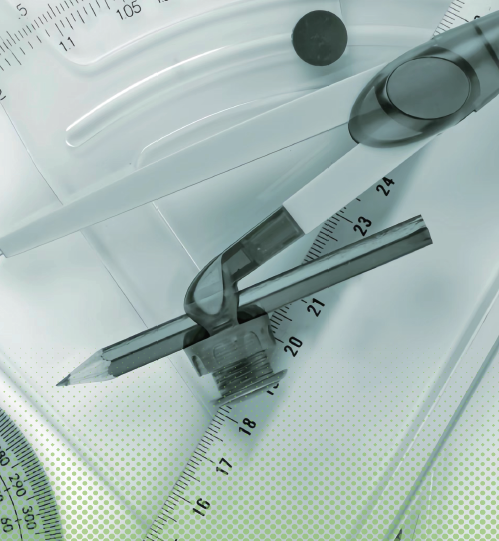 主　编　沈栩竹　祝有冰
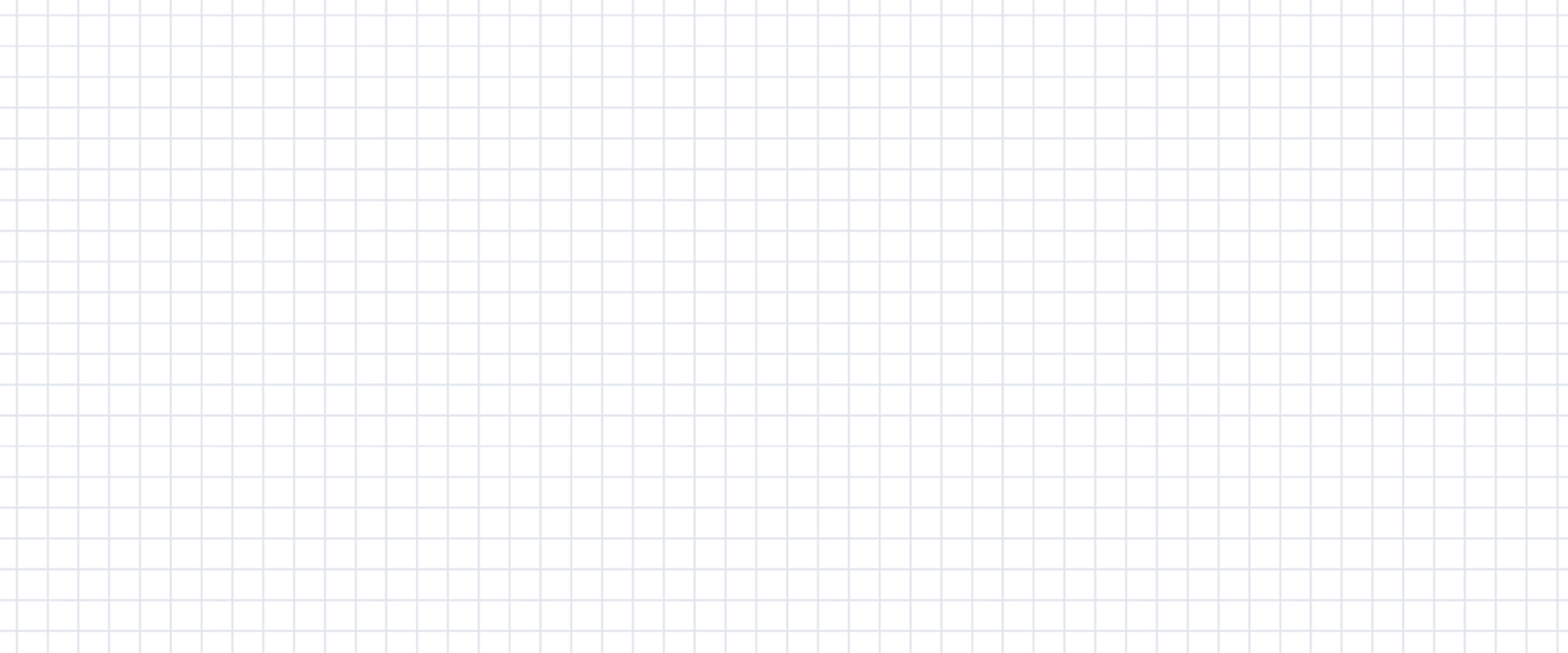 第 5 章
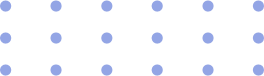 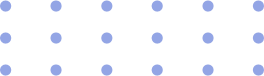 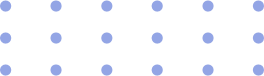 三角函数
5.5  两角和、差与二倍角公式
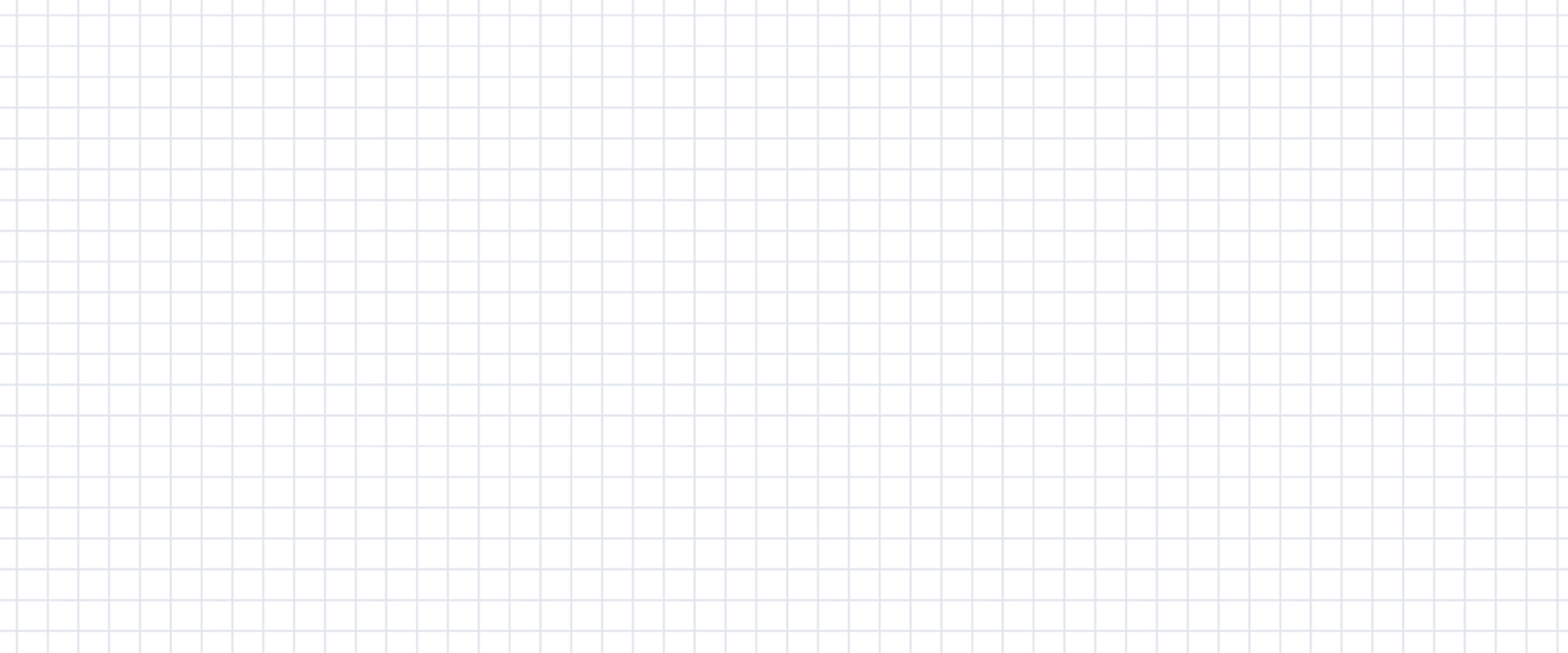 目录
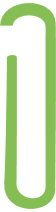 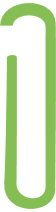 巩固与积累
能力与提升
一、选择题
D
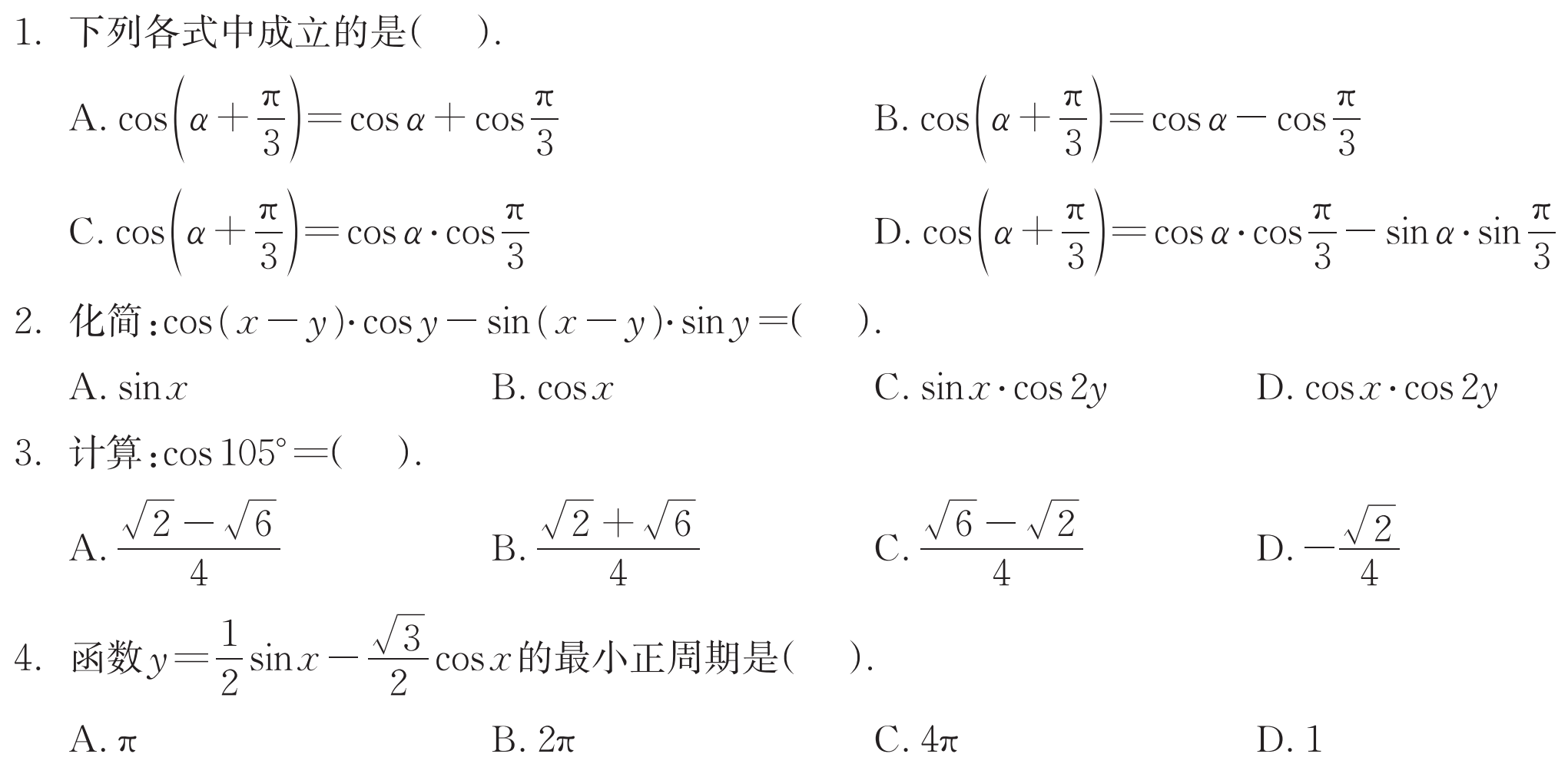 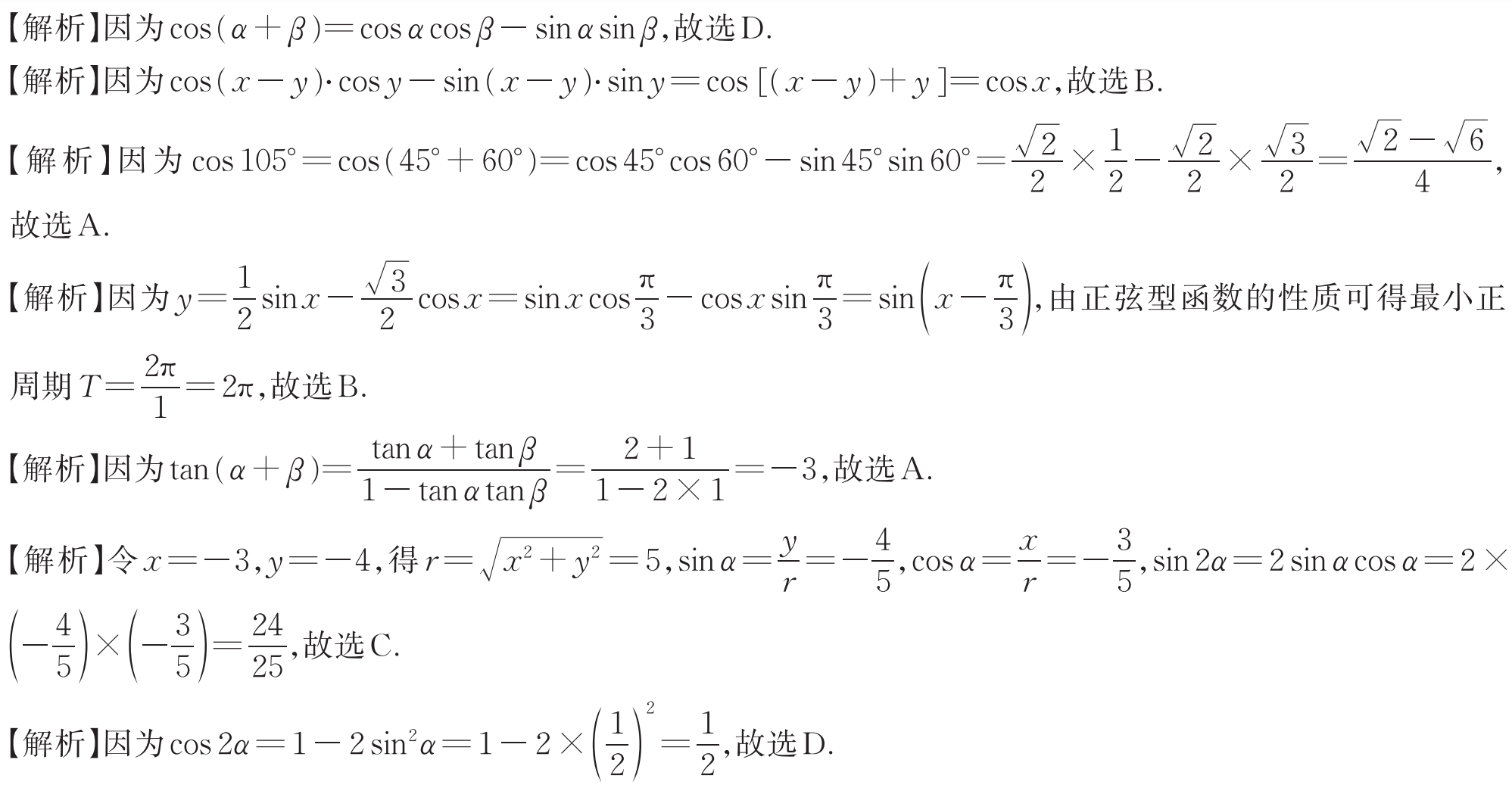 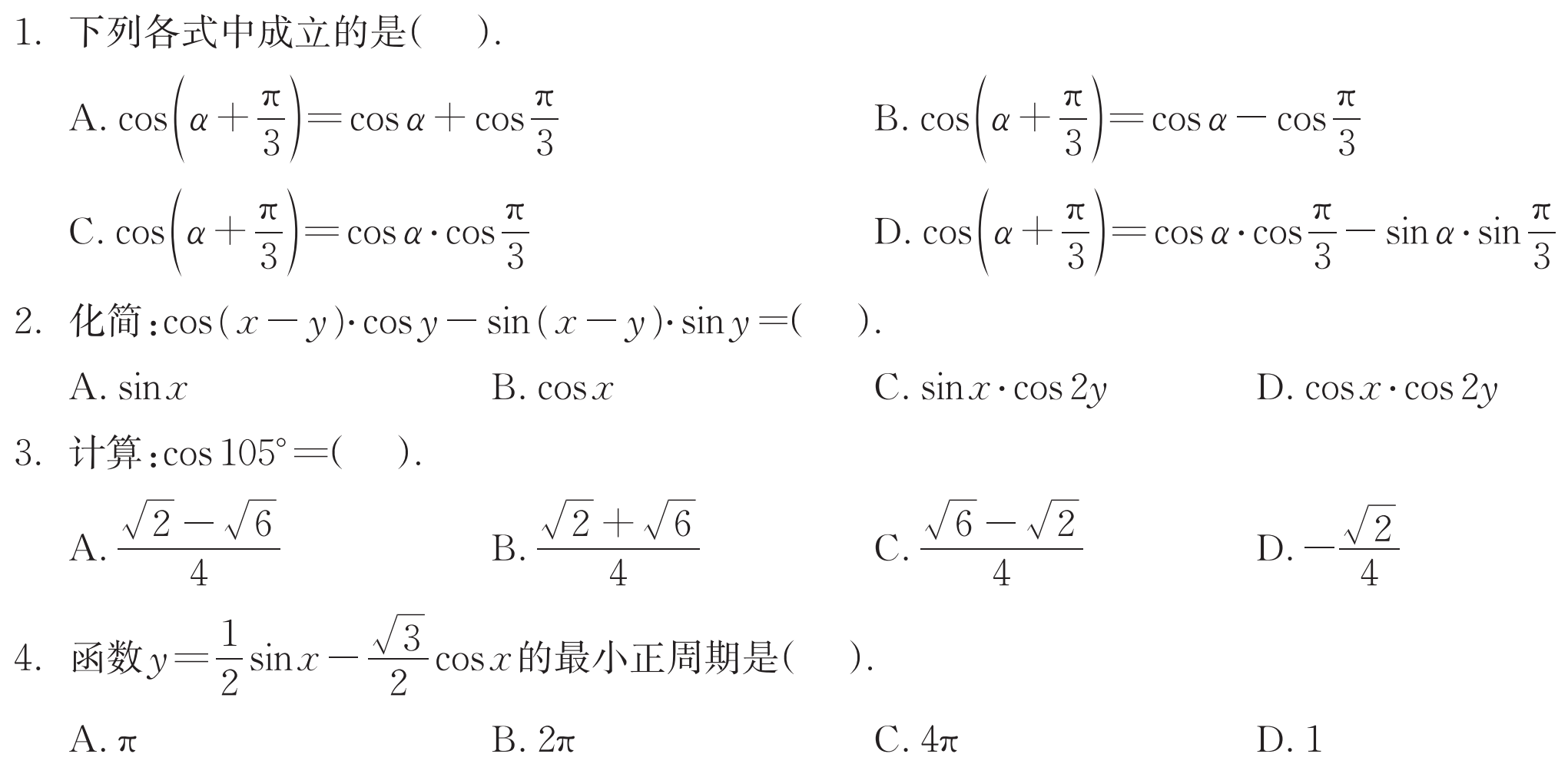 B
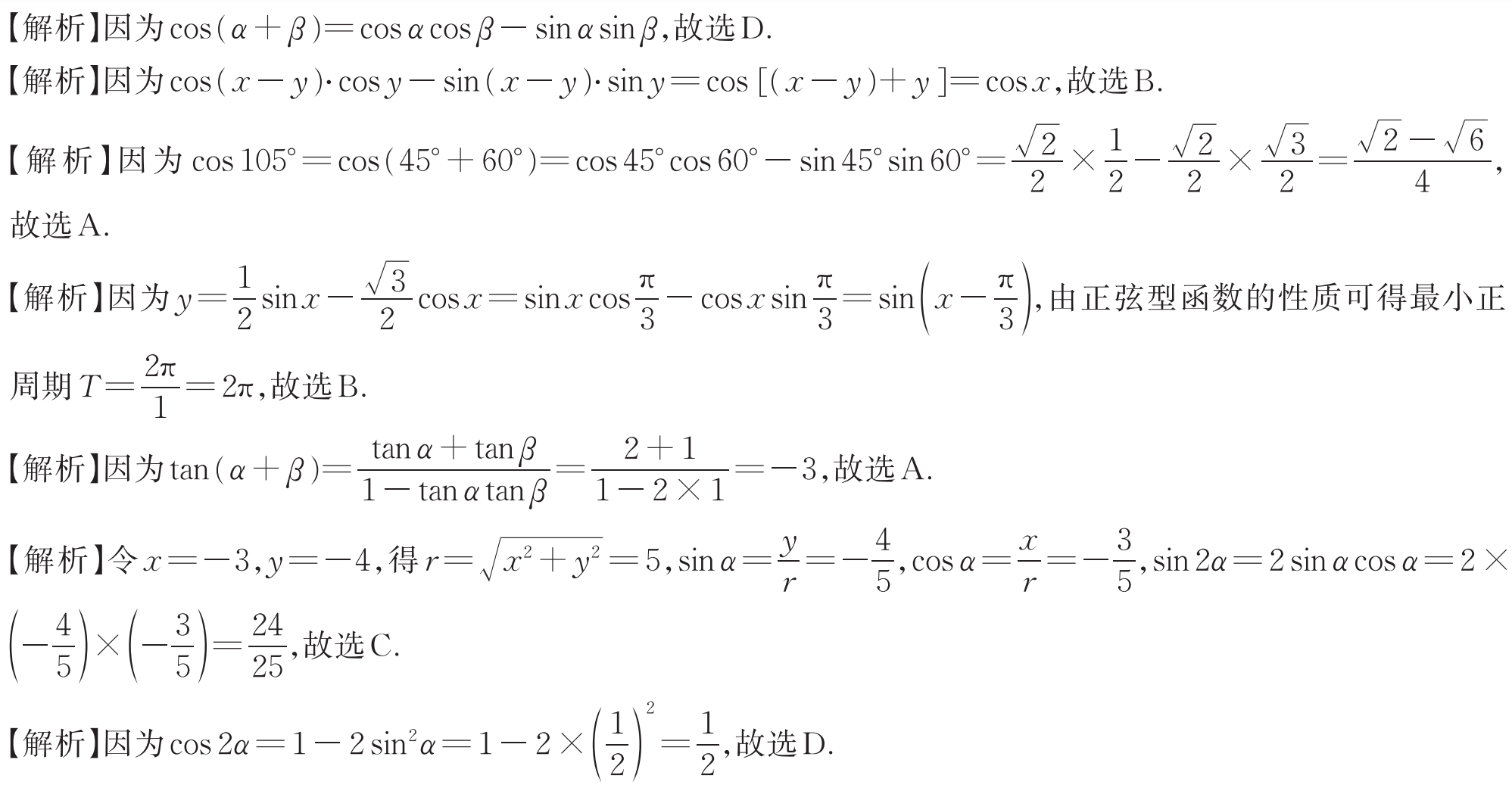 A
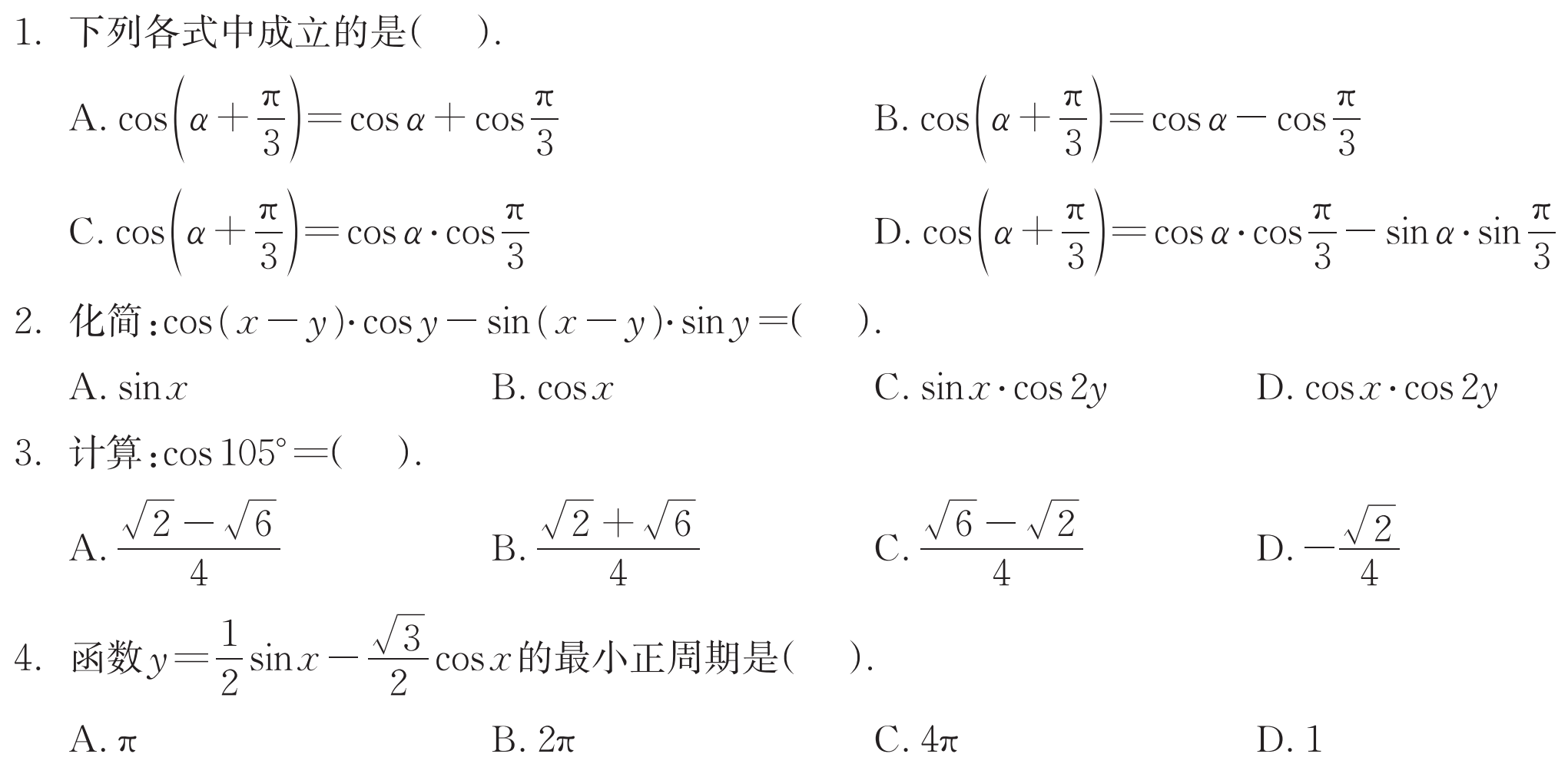 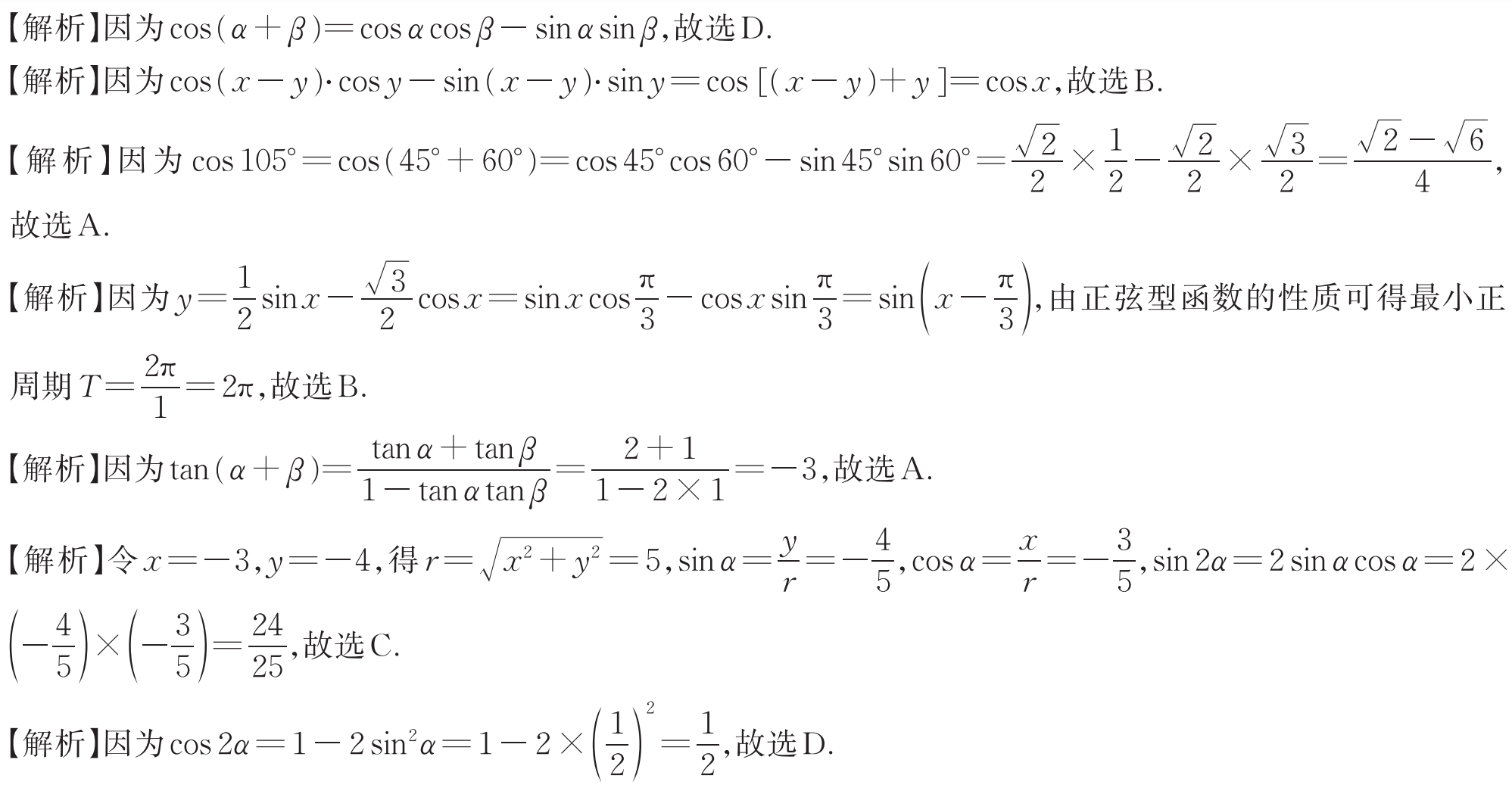 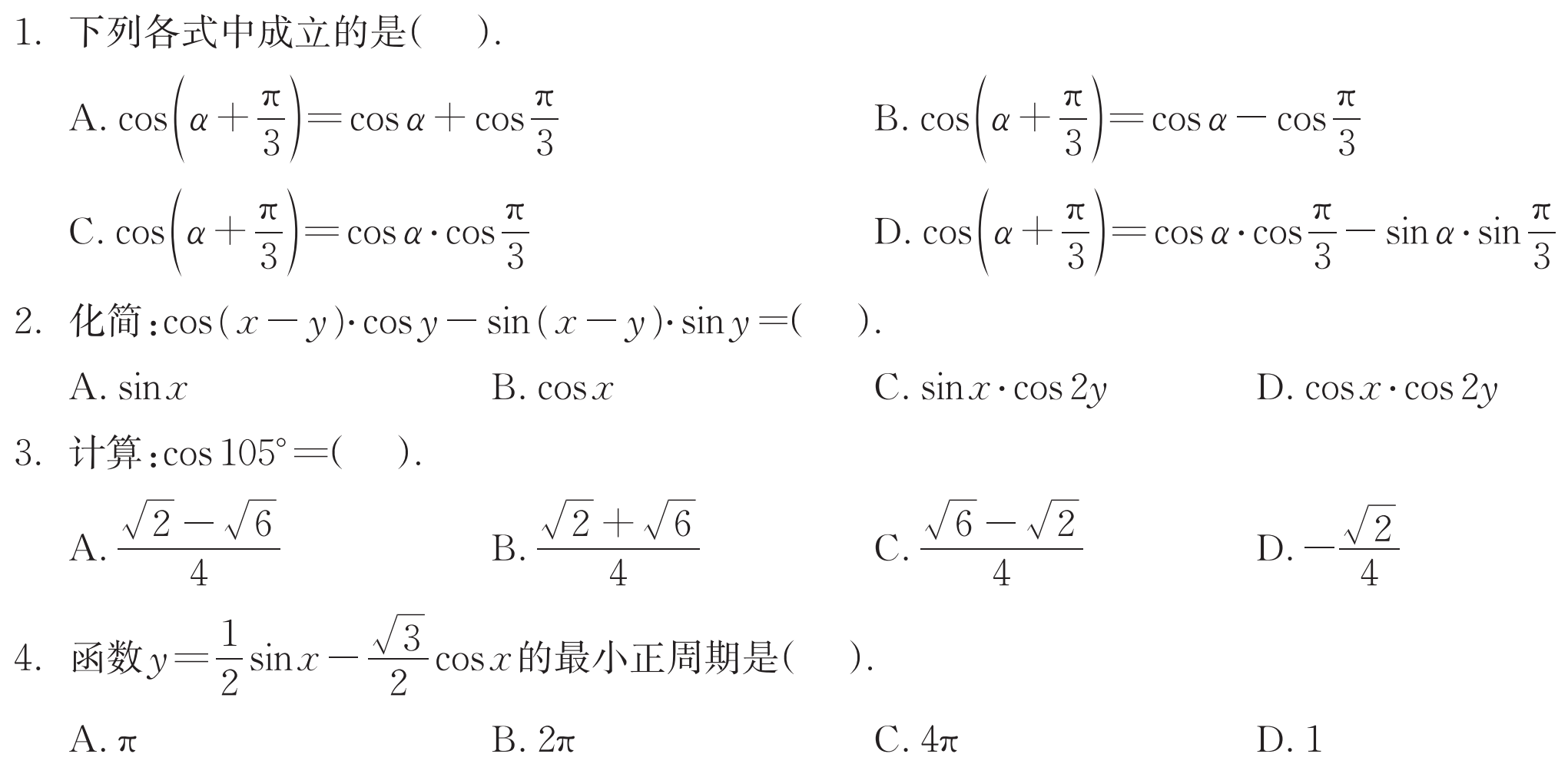 B
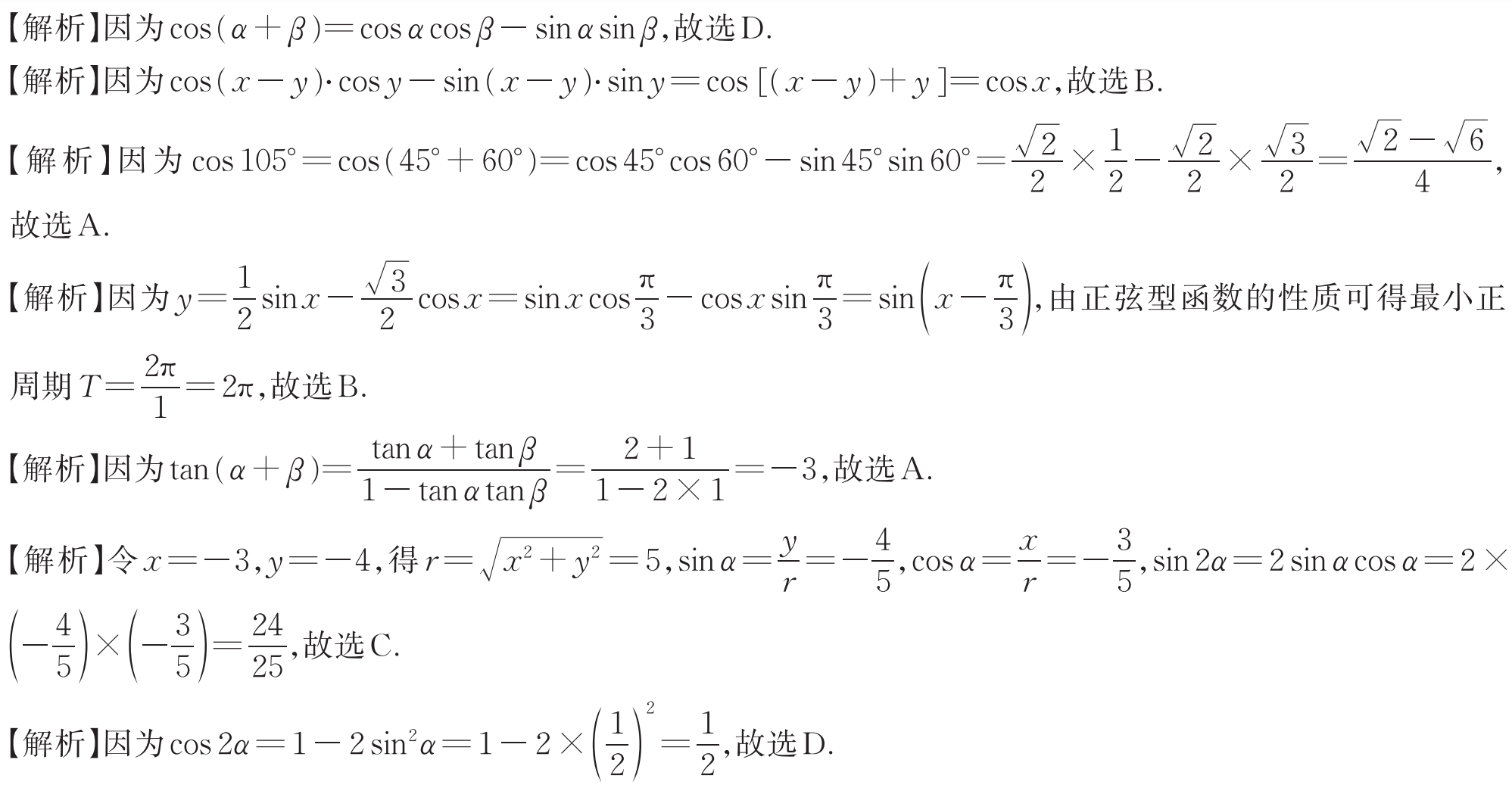 A
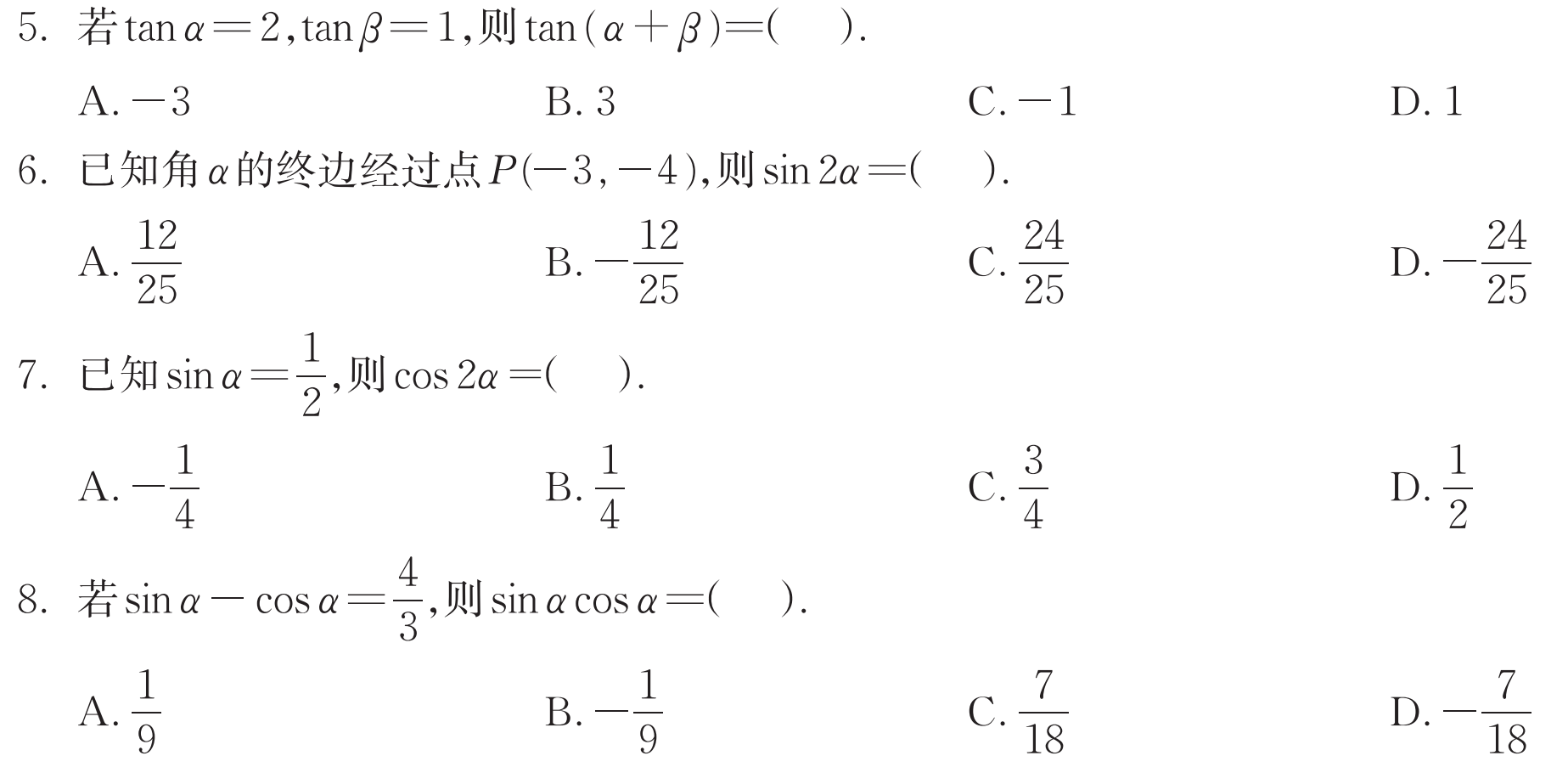 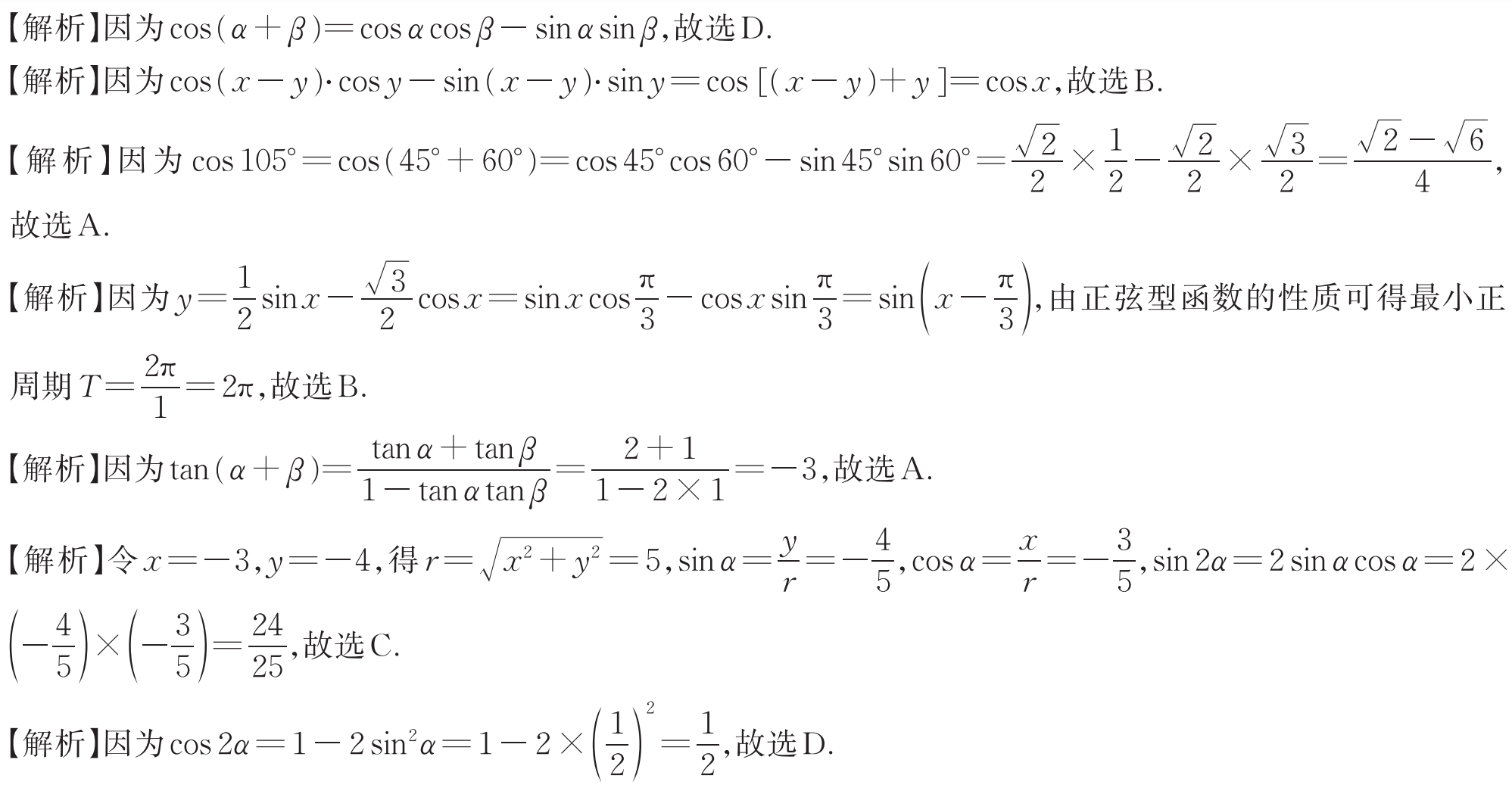 C
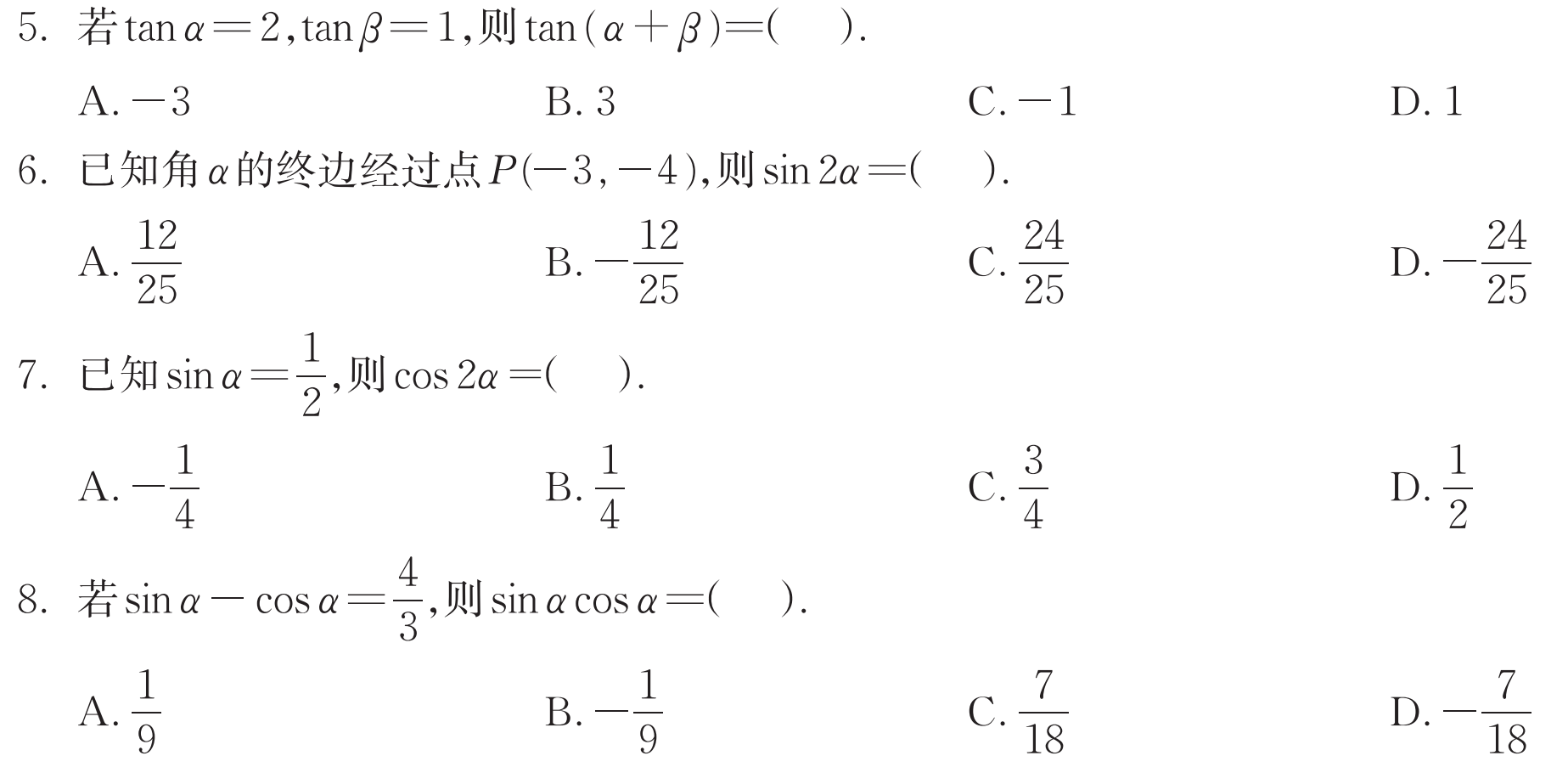 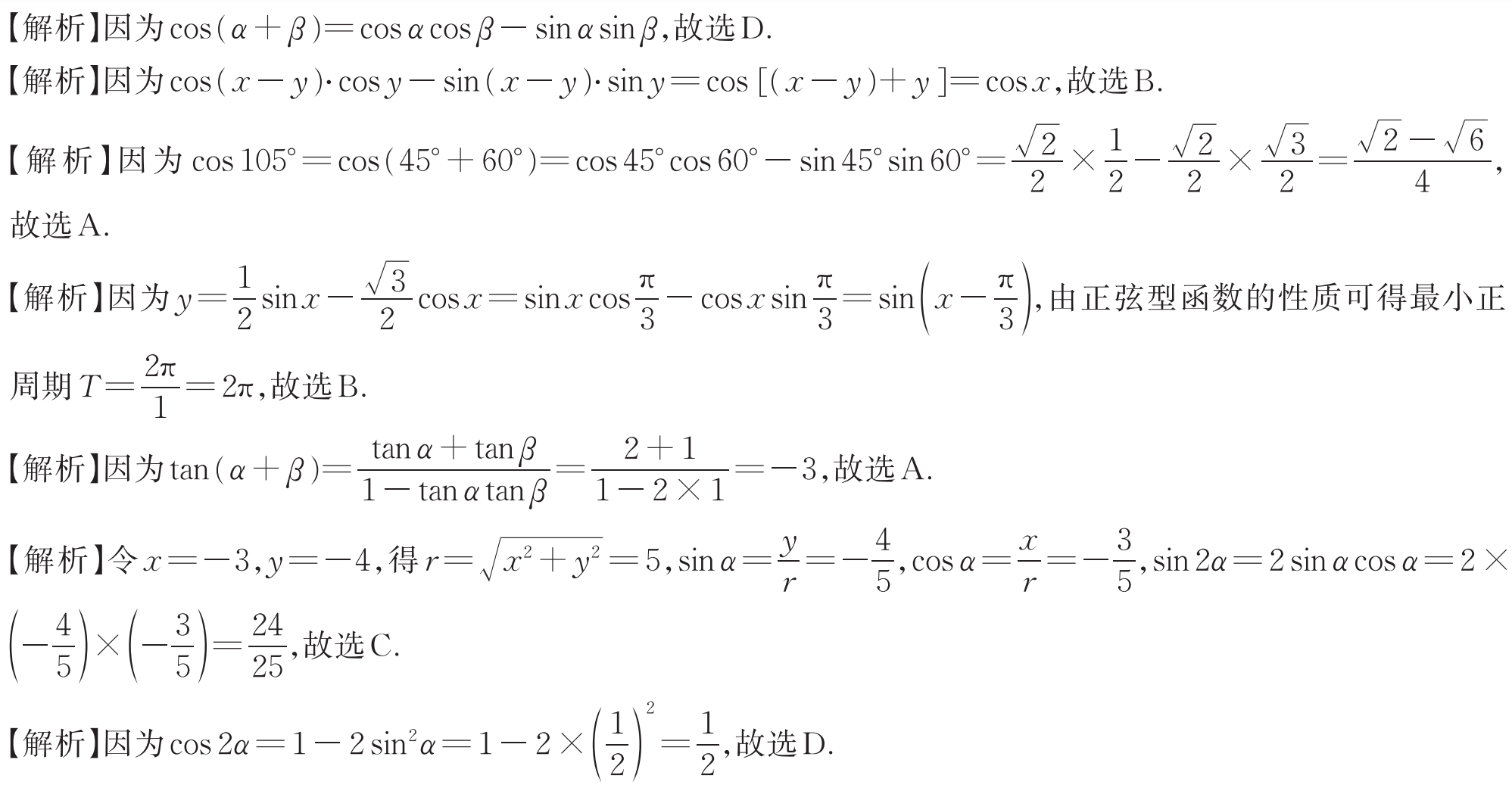 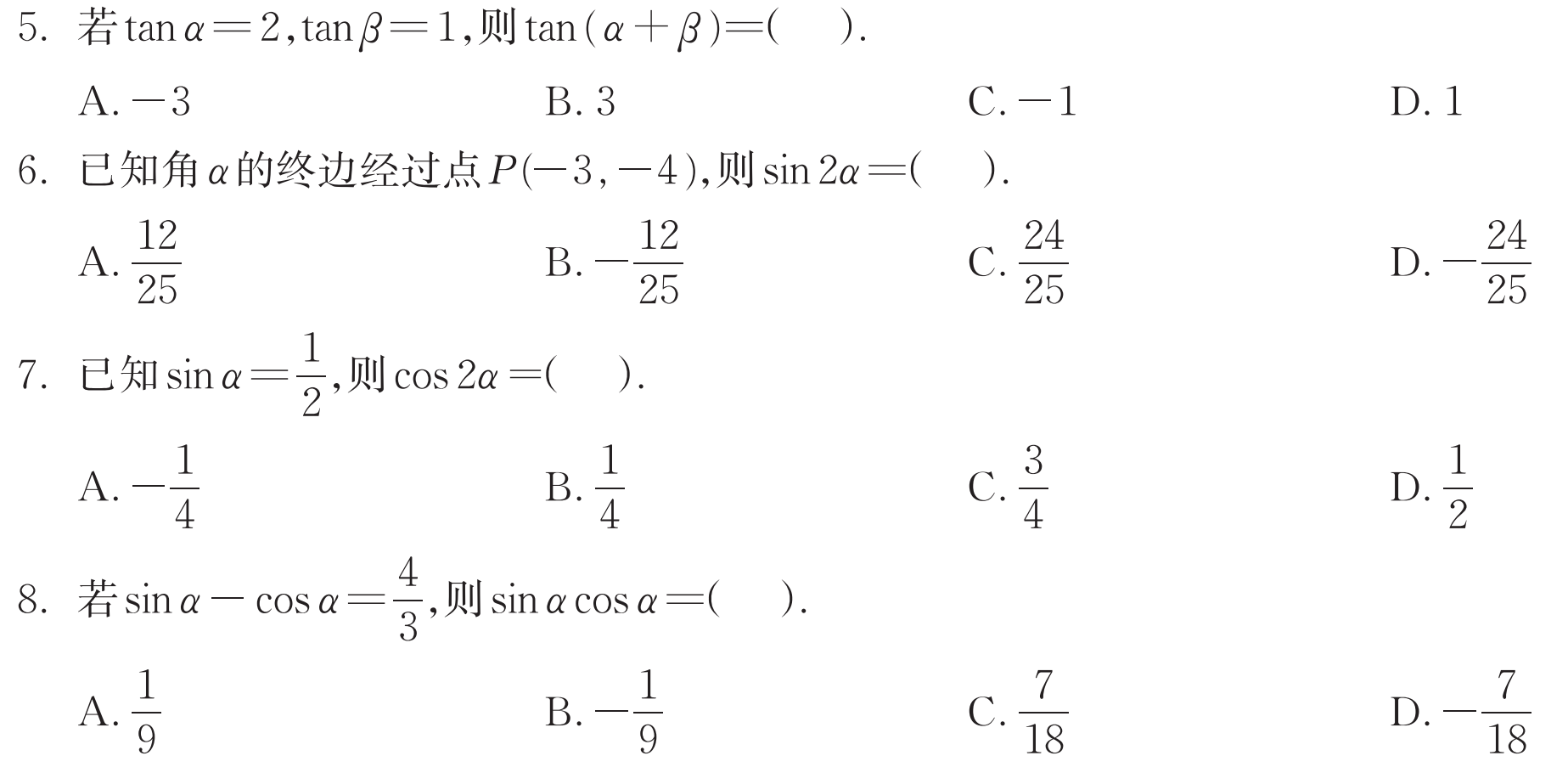 D
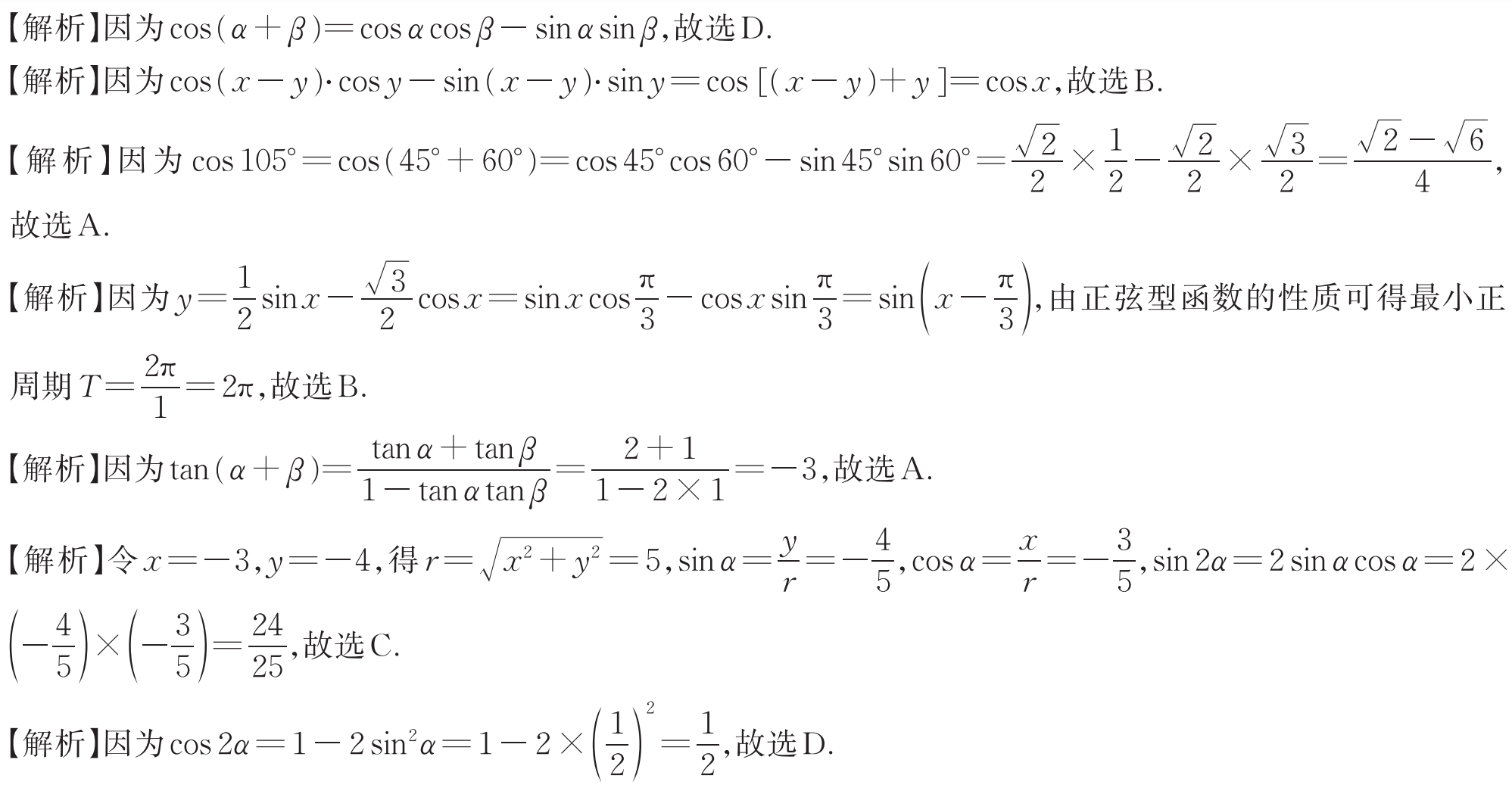 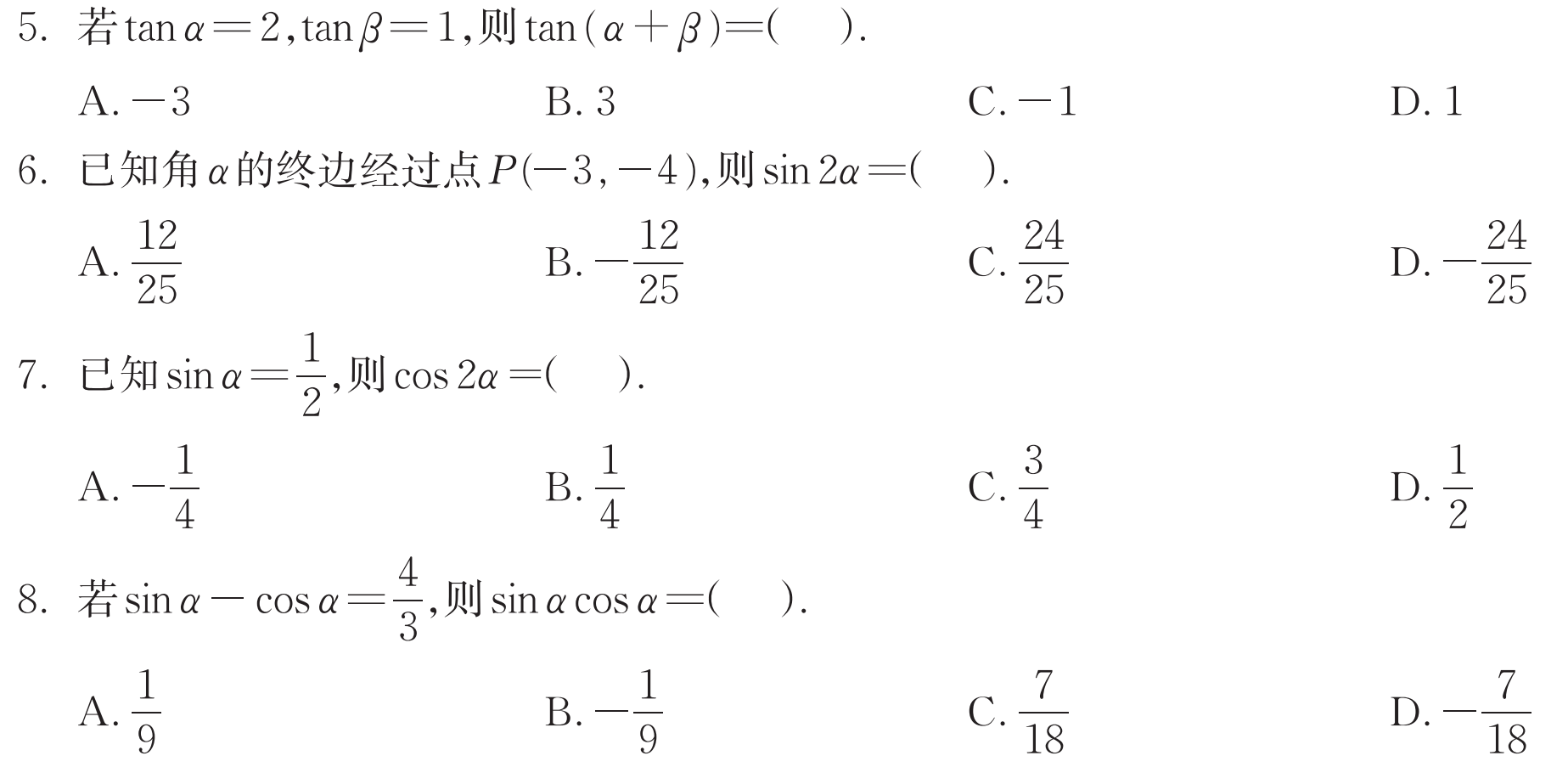 D
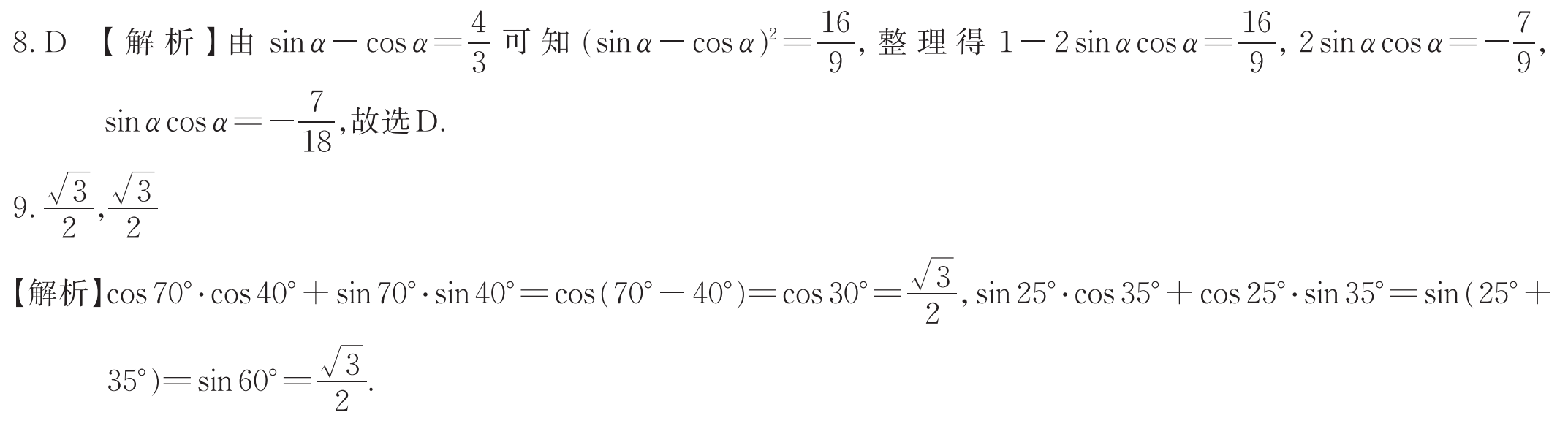 二、填空题
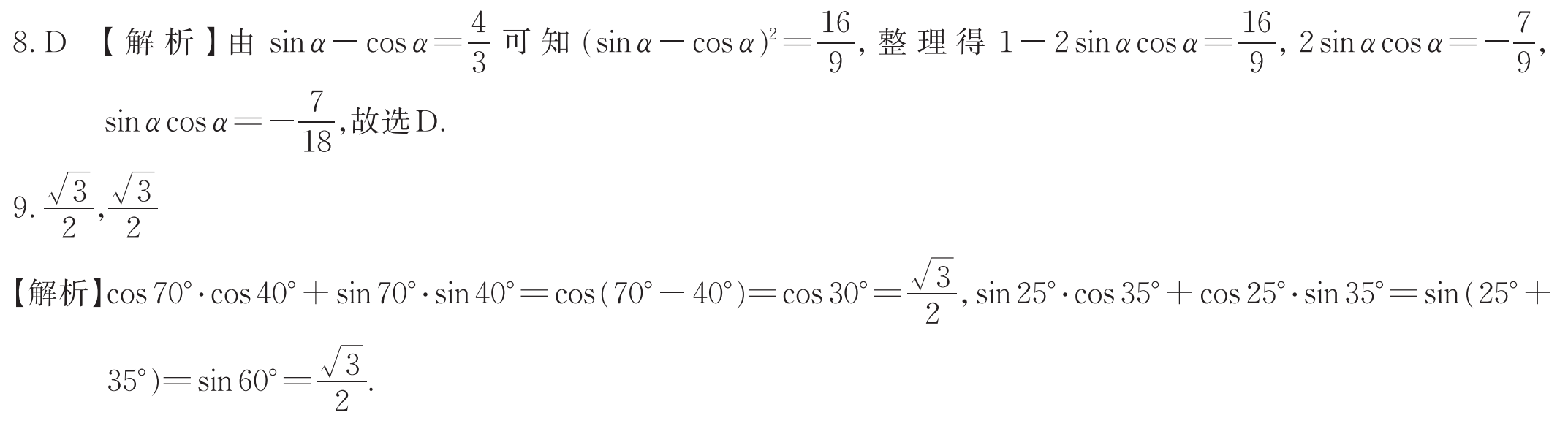 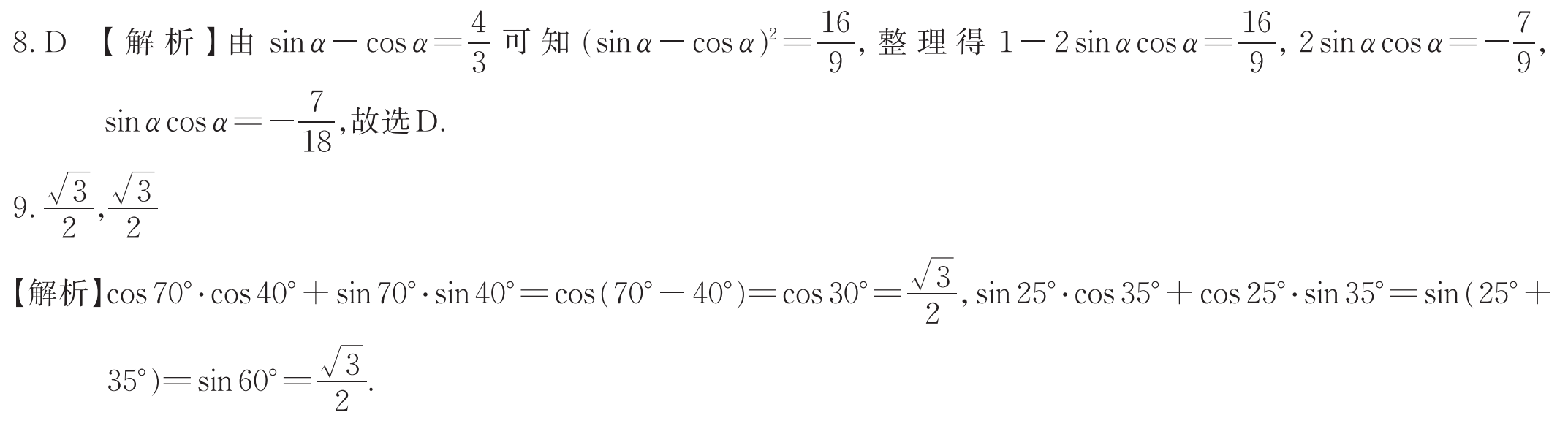 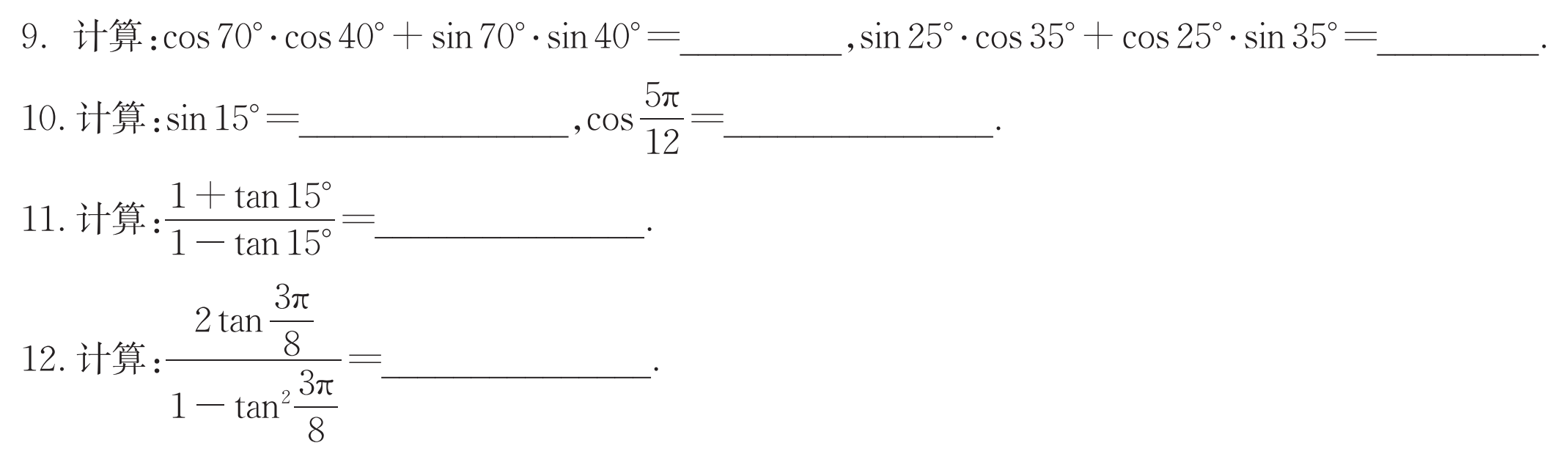 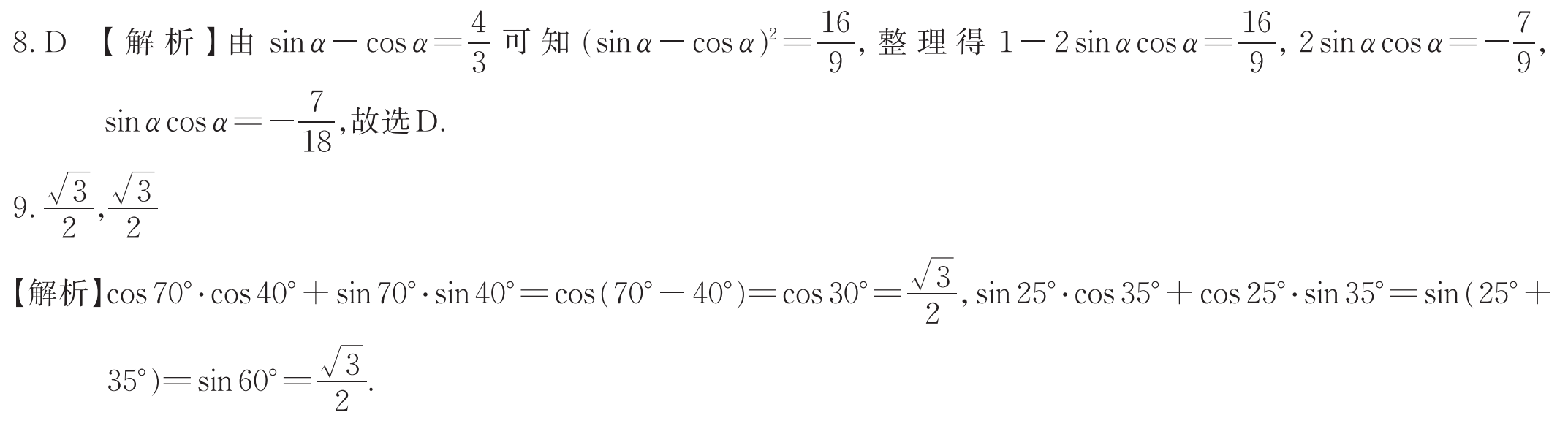 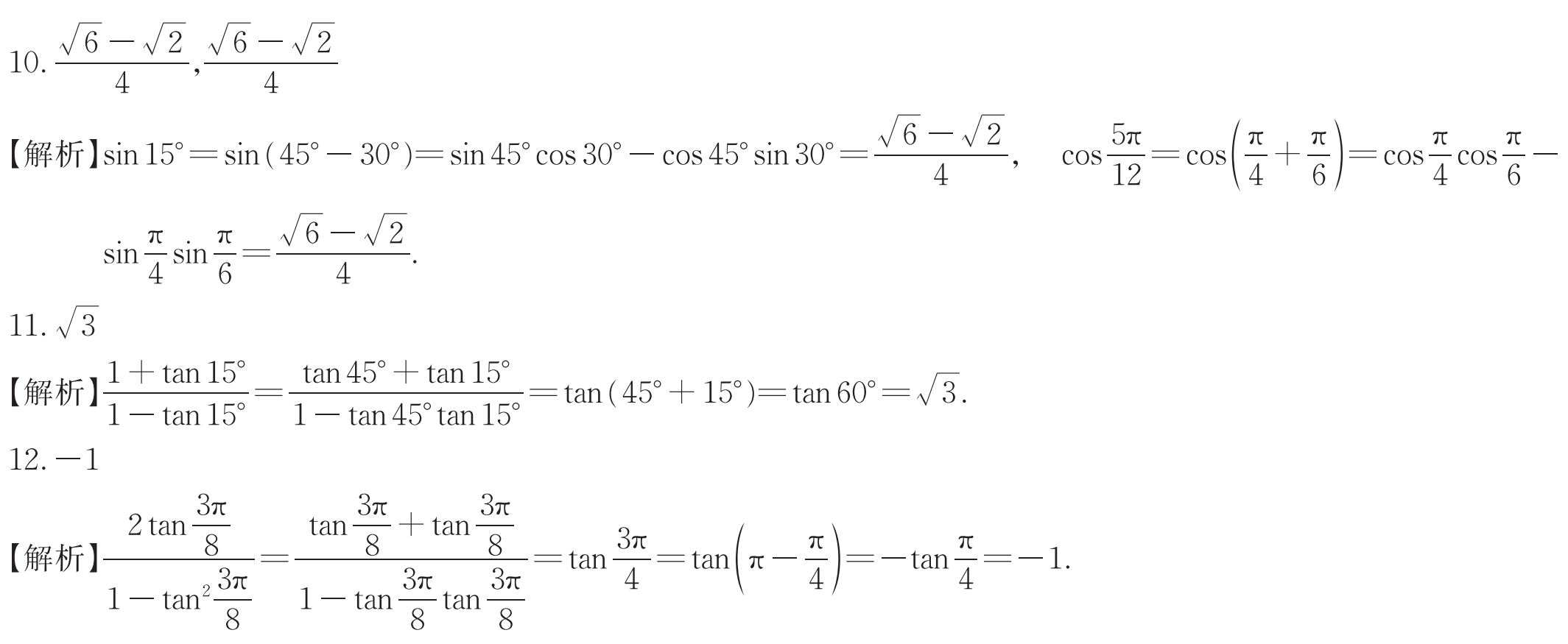 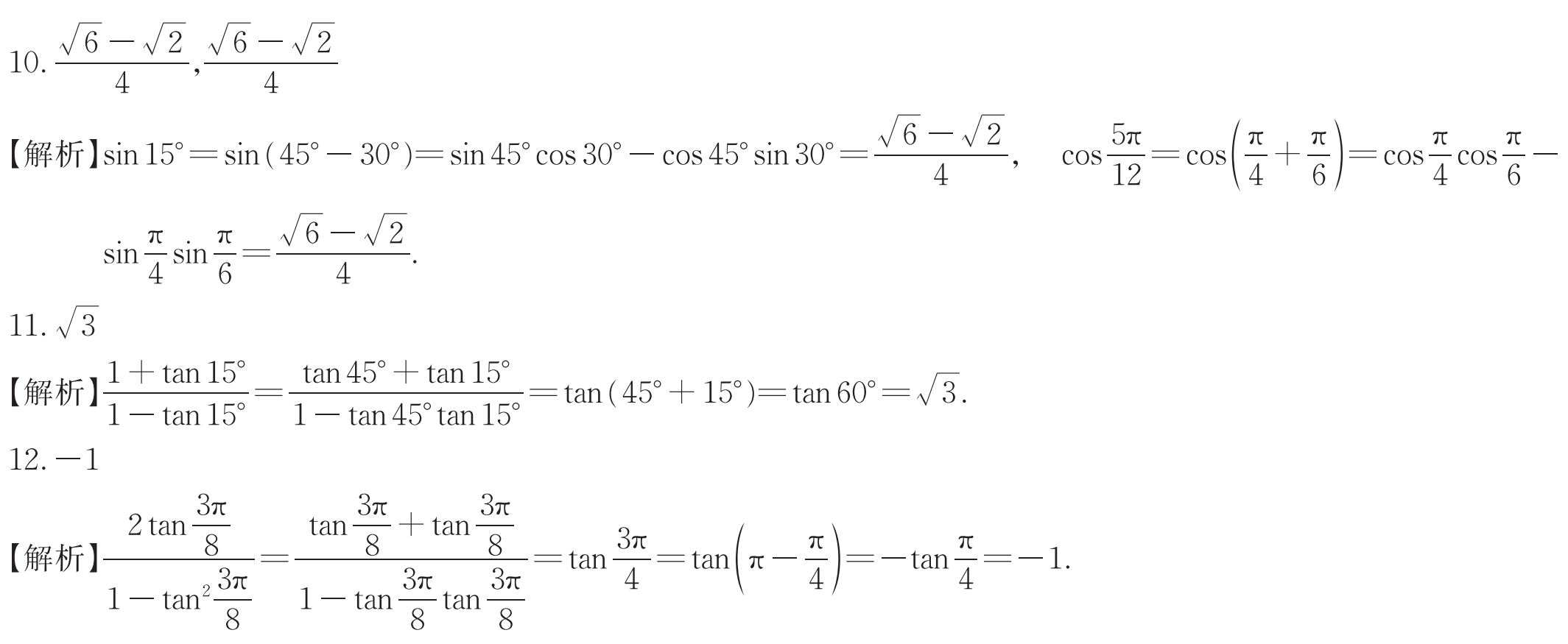 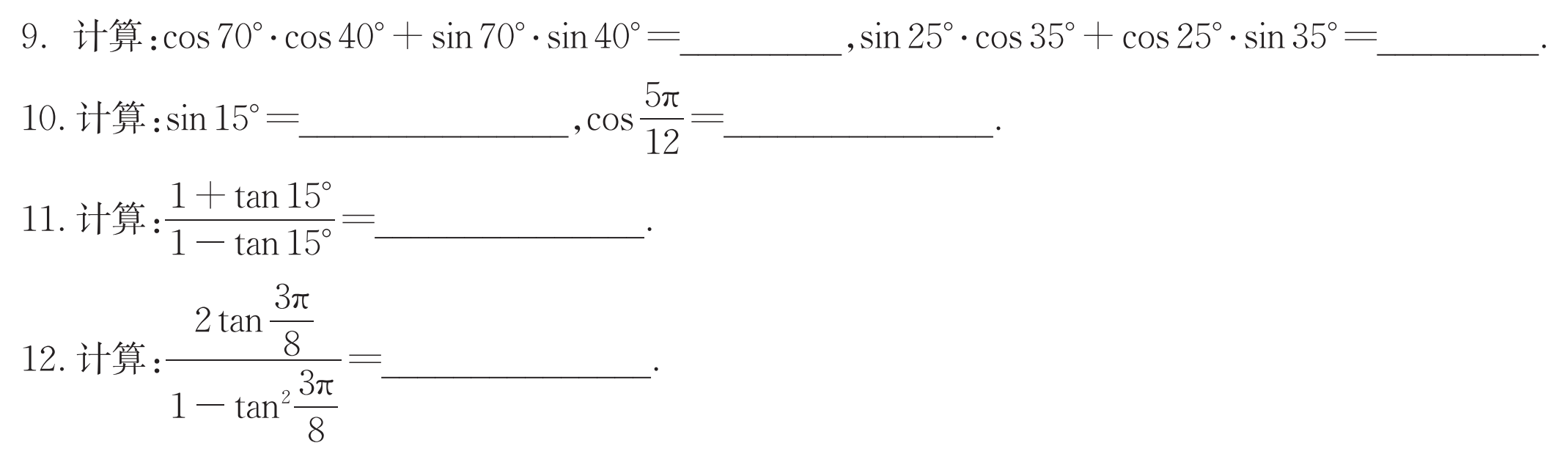 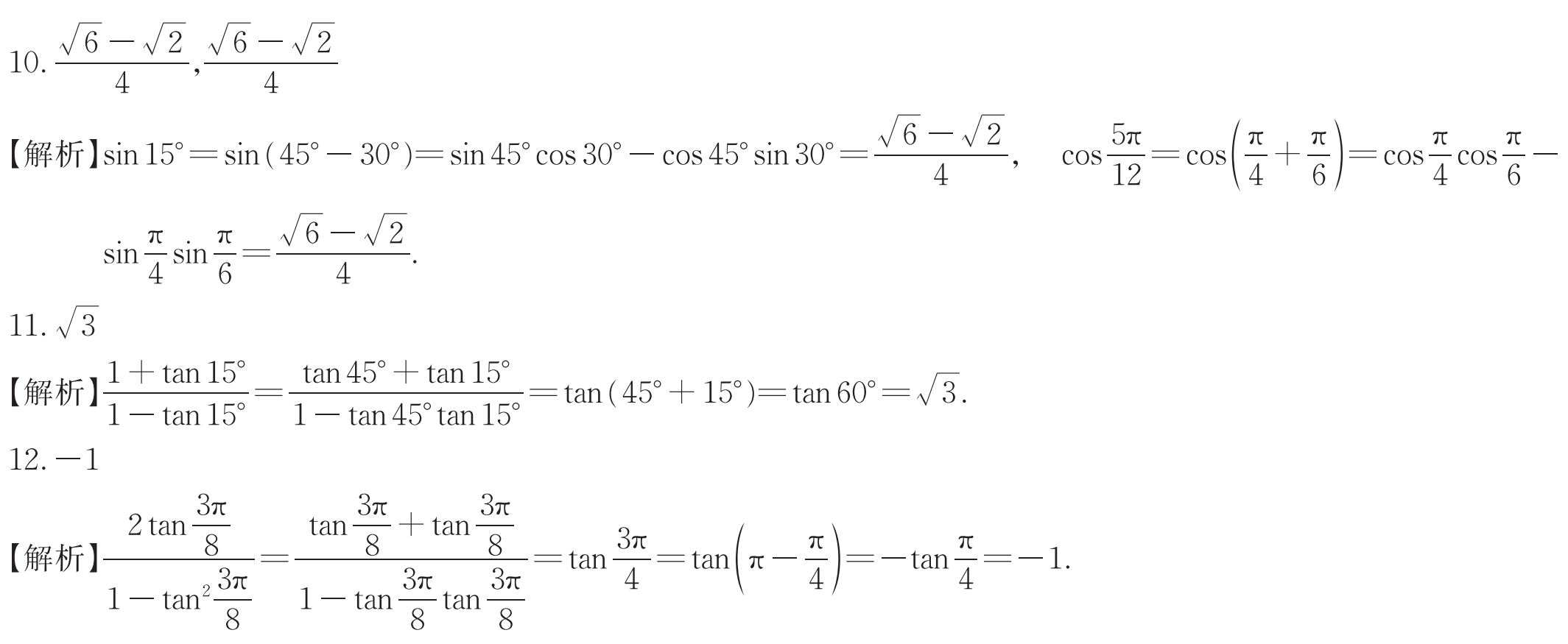 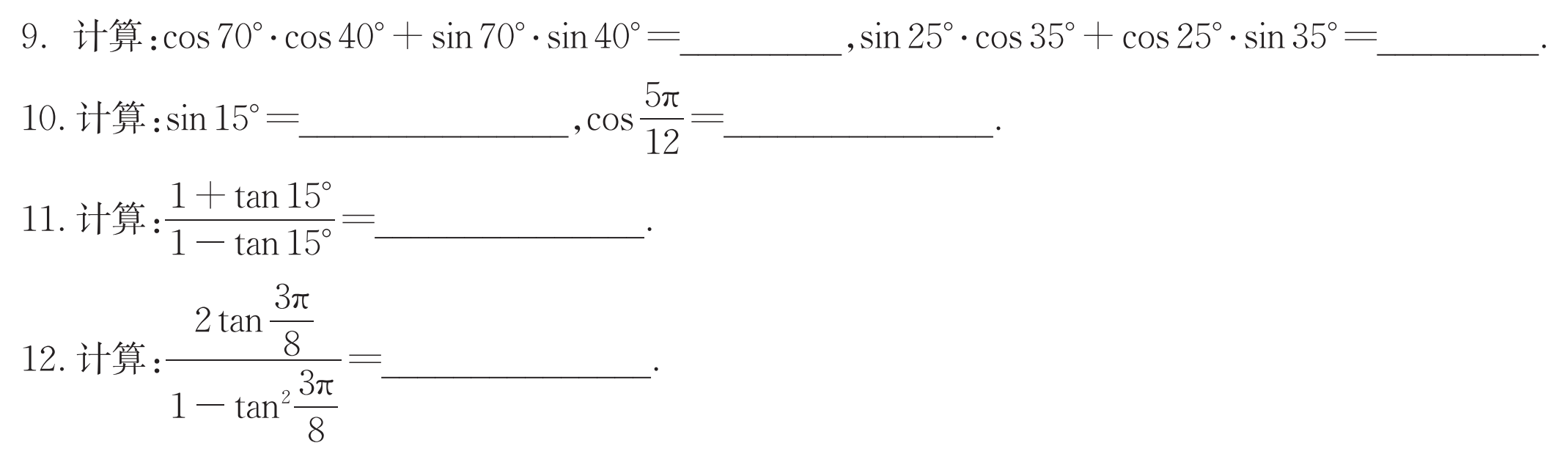 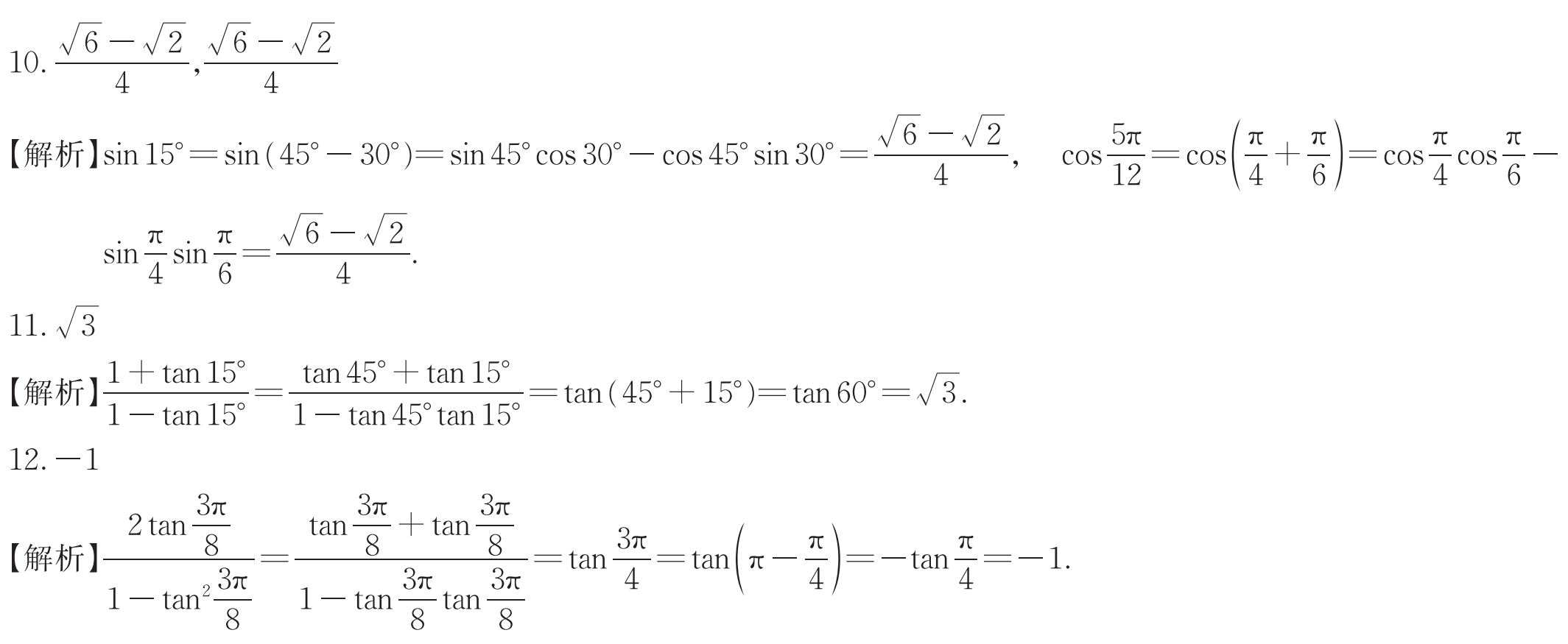 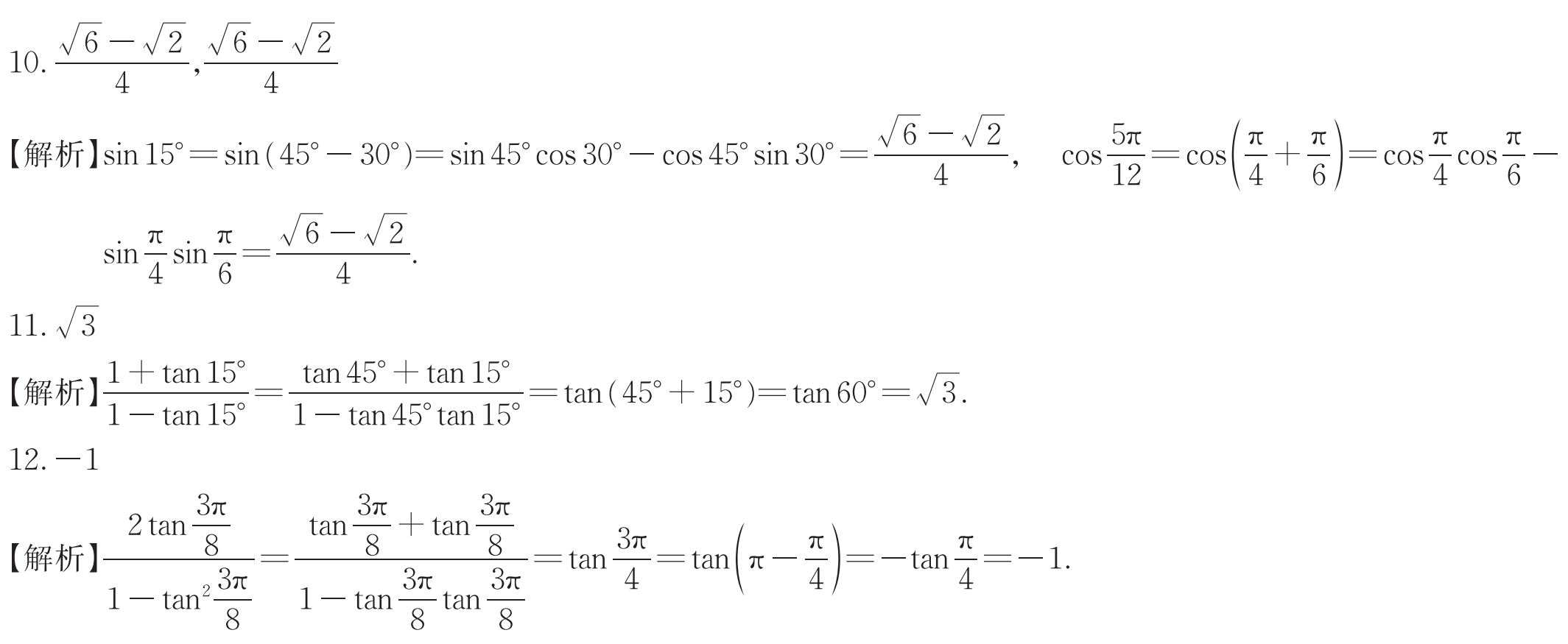 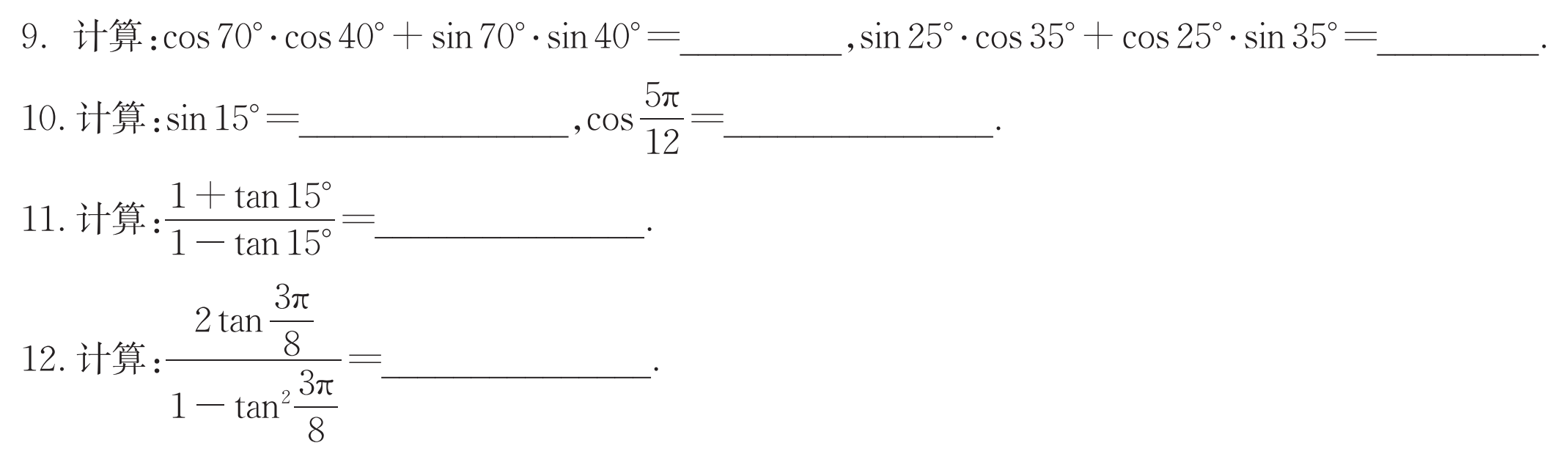 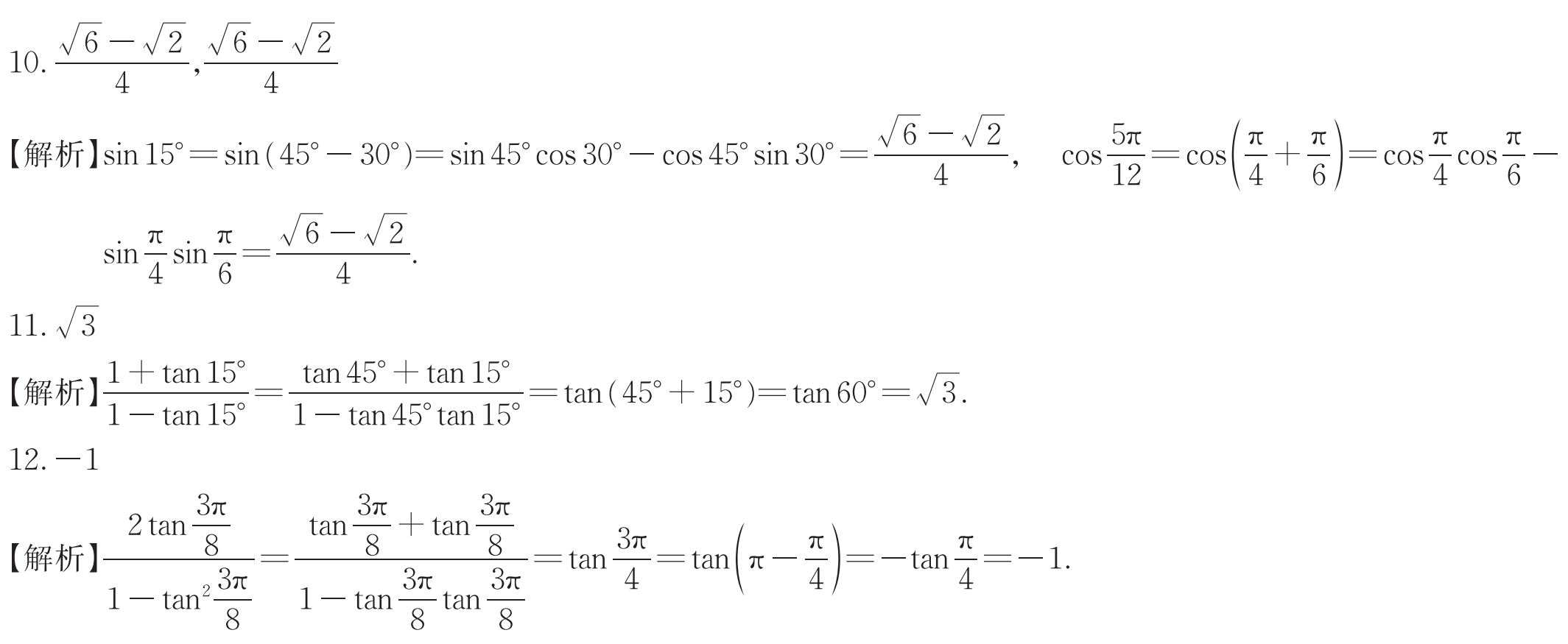 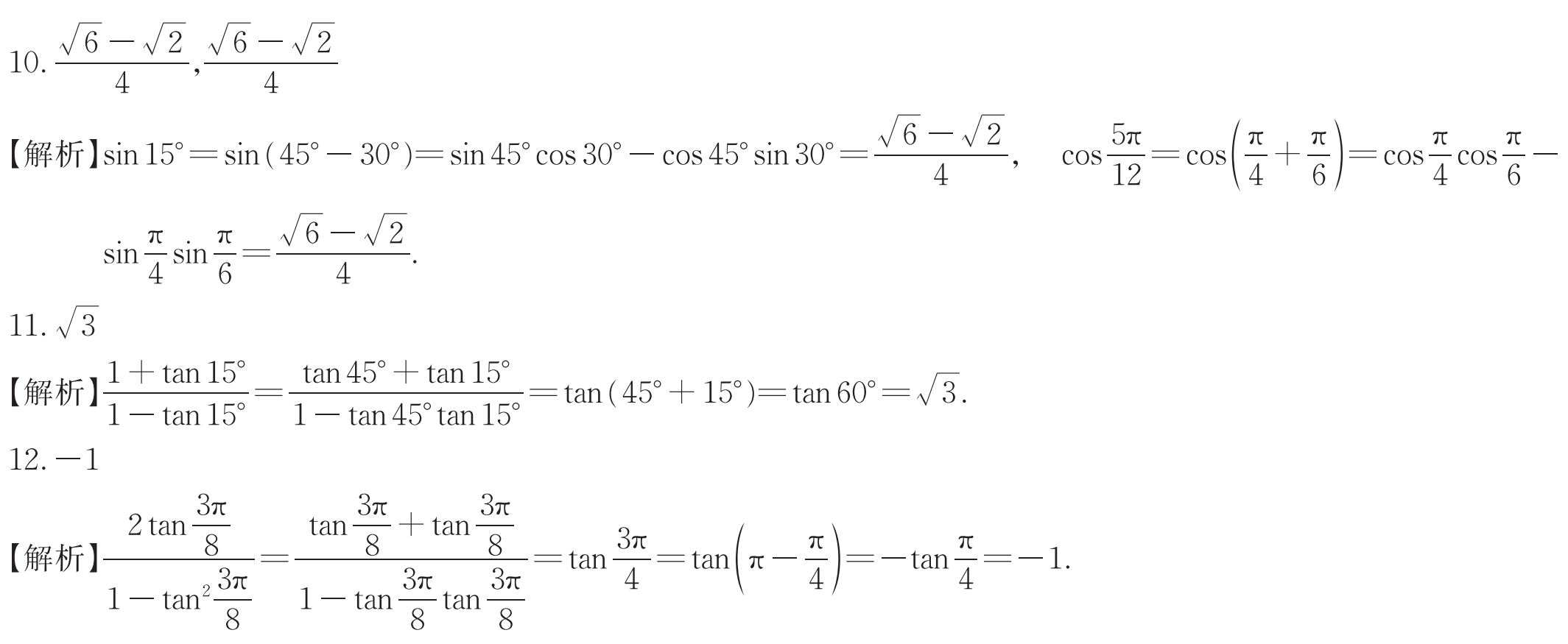 一、选择题
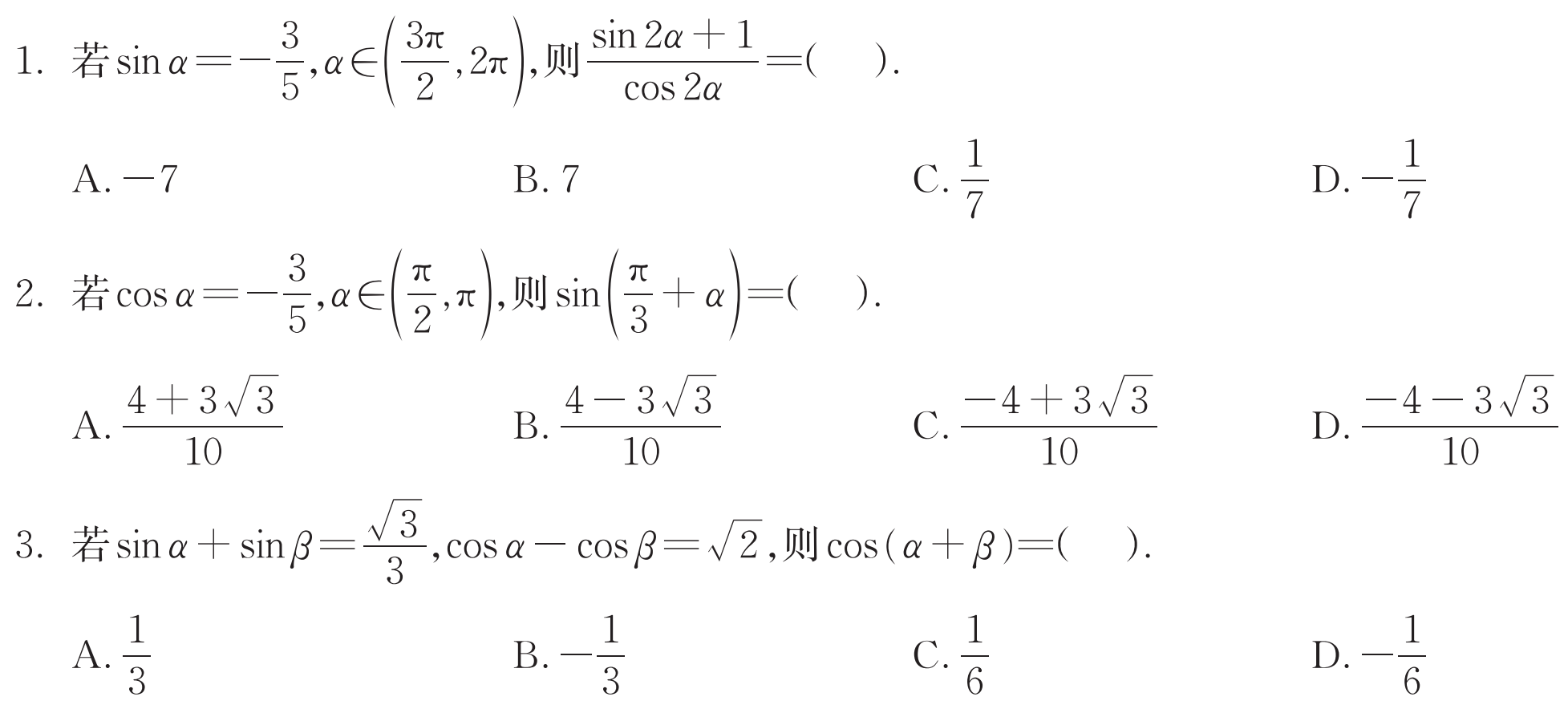 C
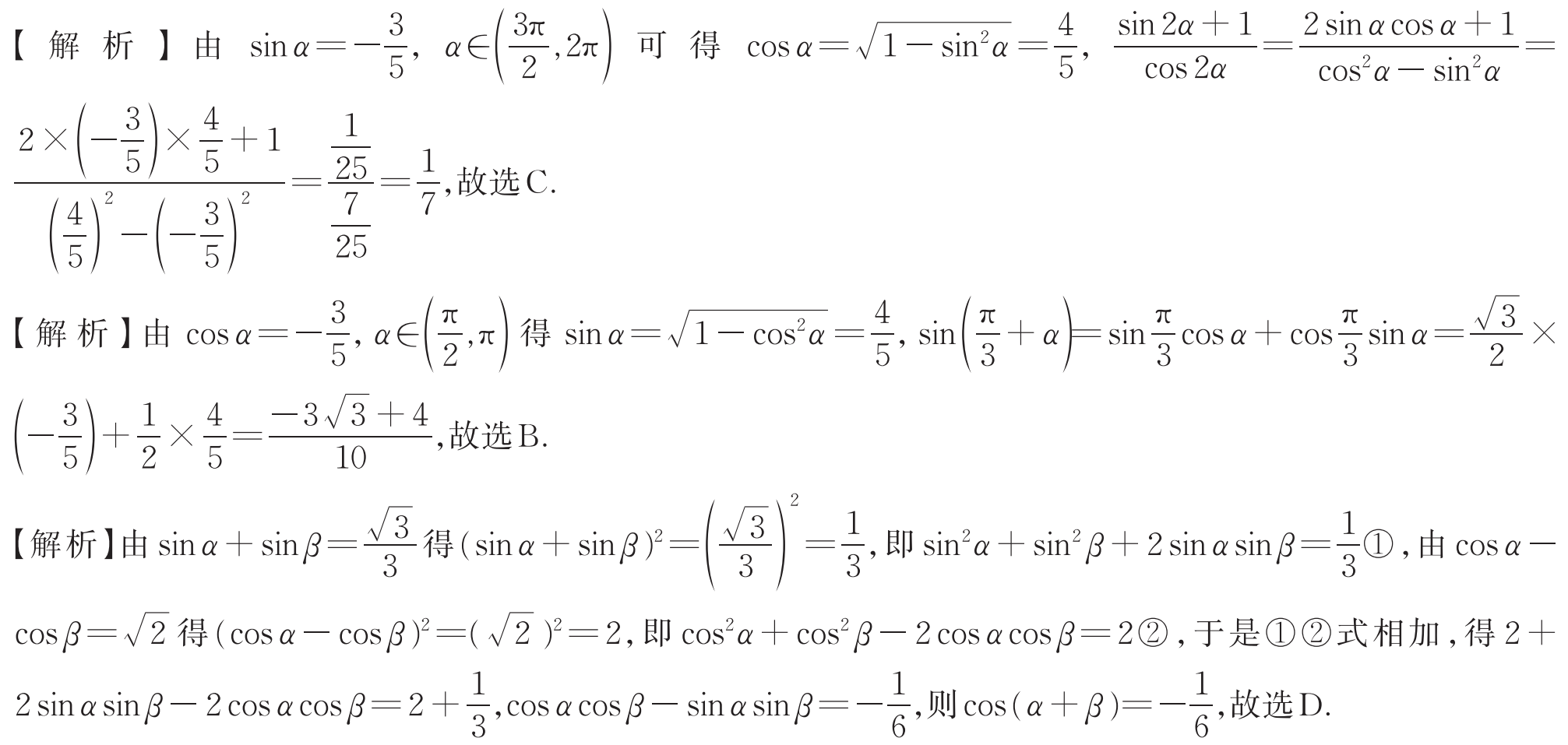 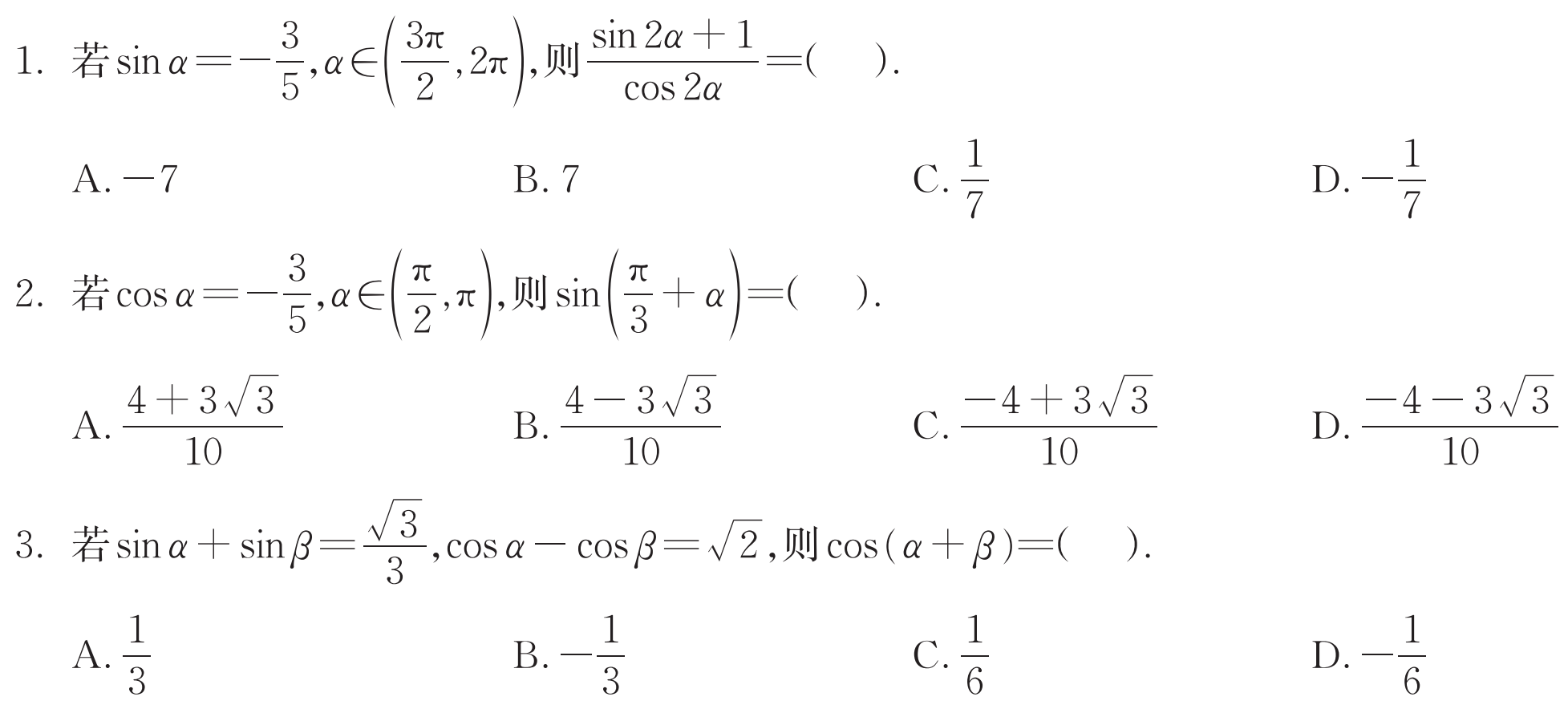 B
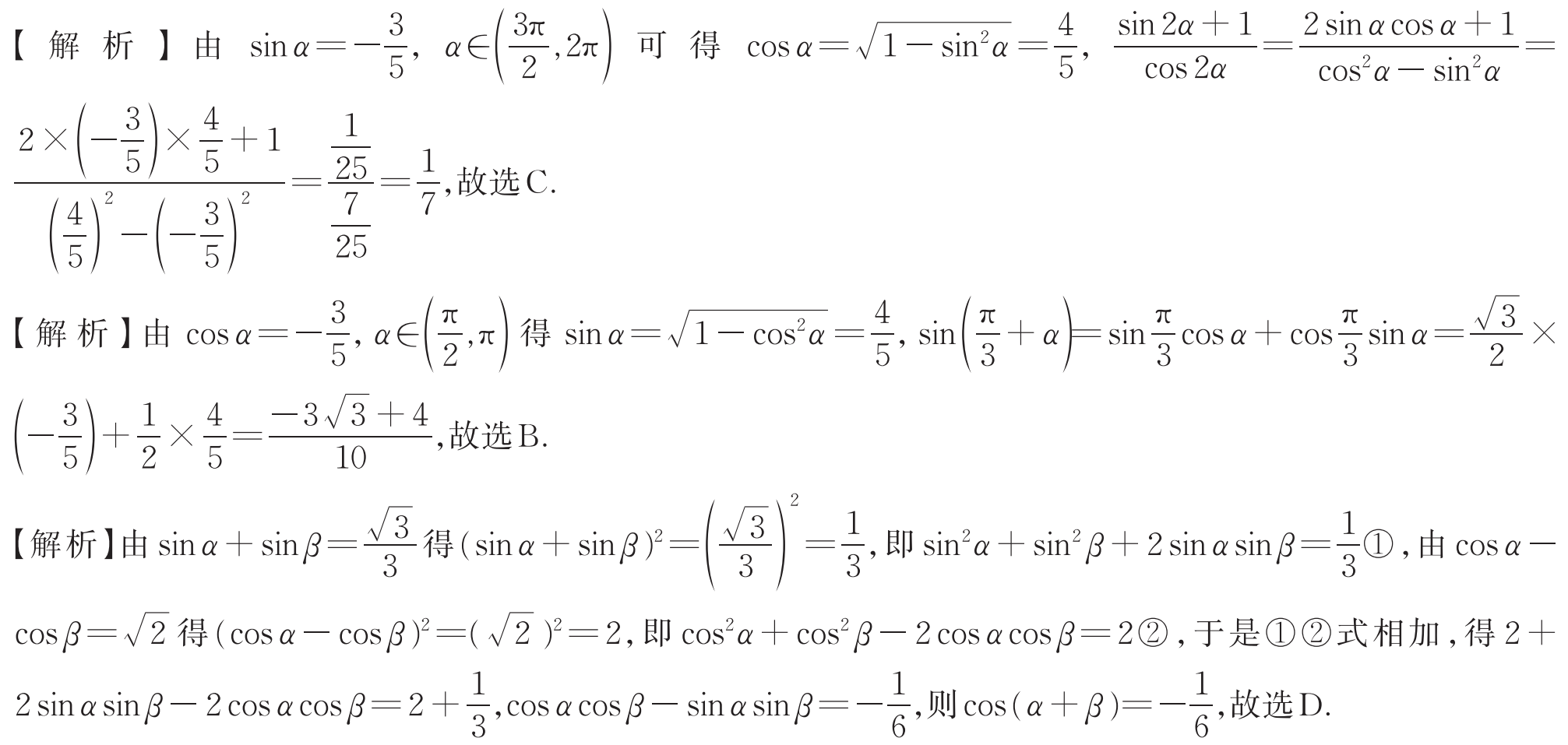 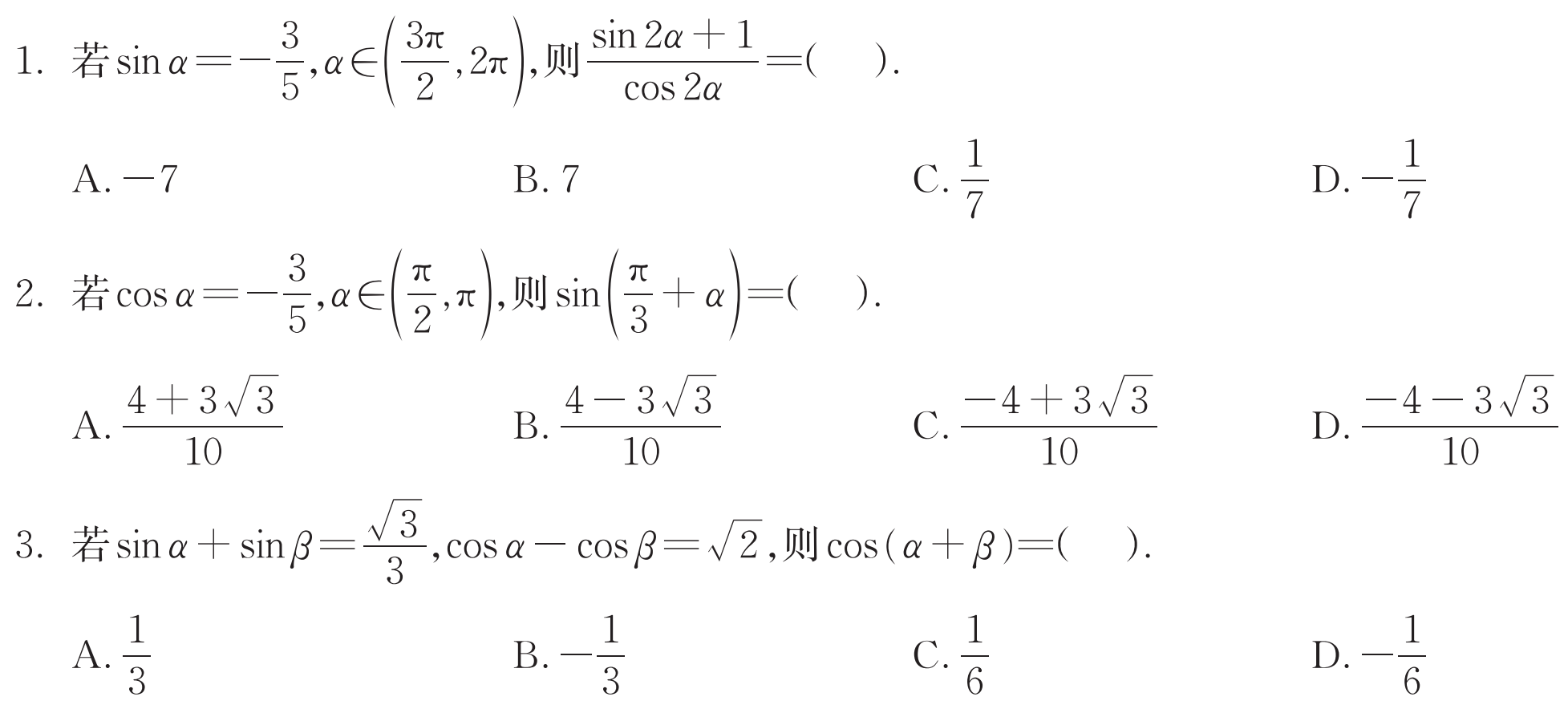 D
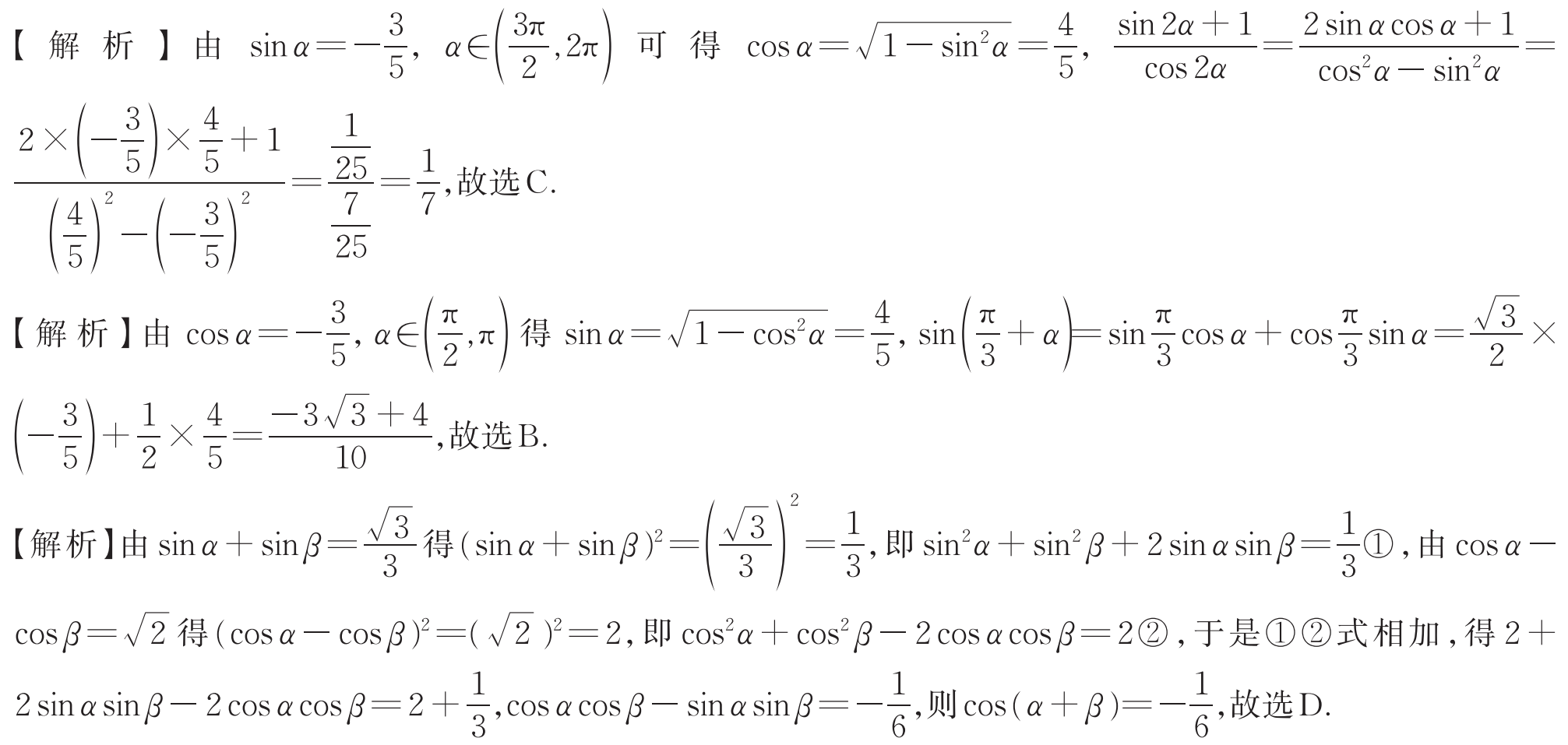 A
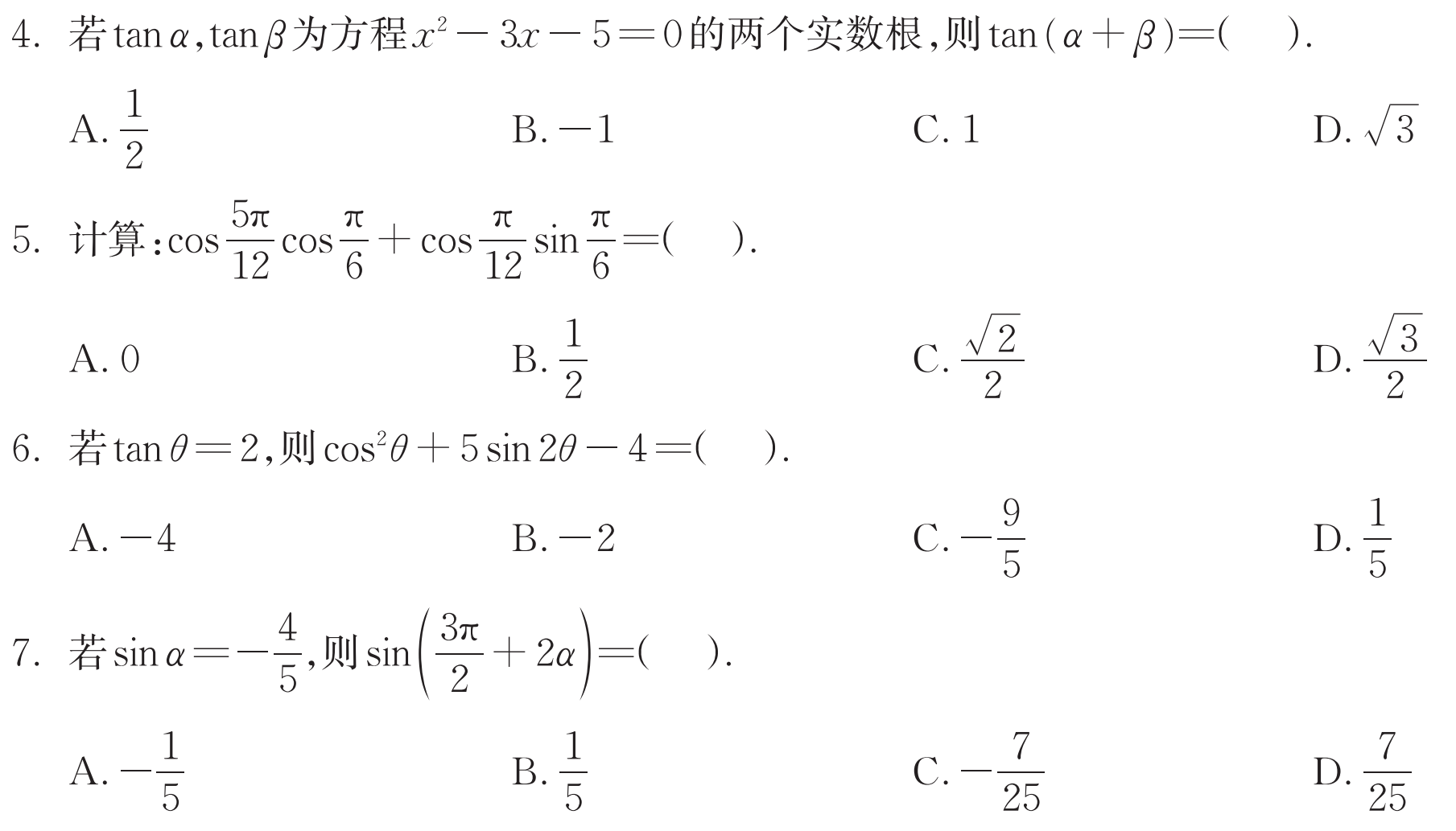 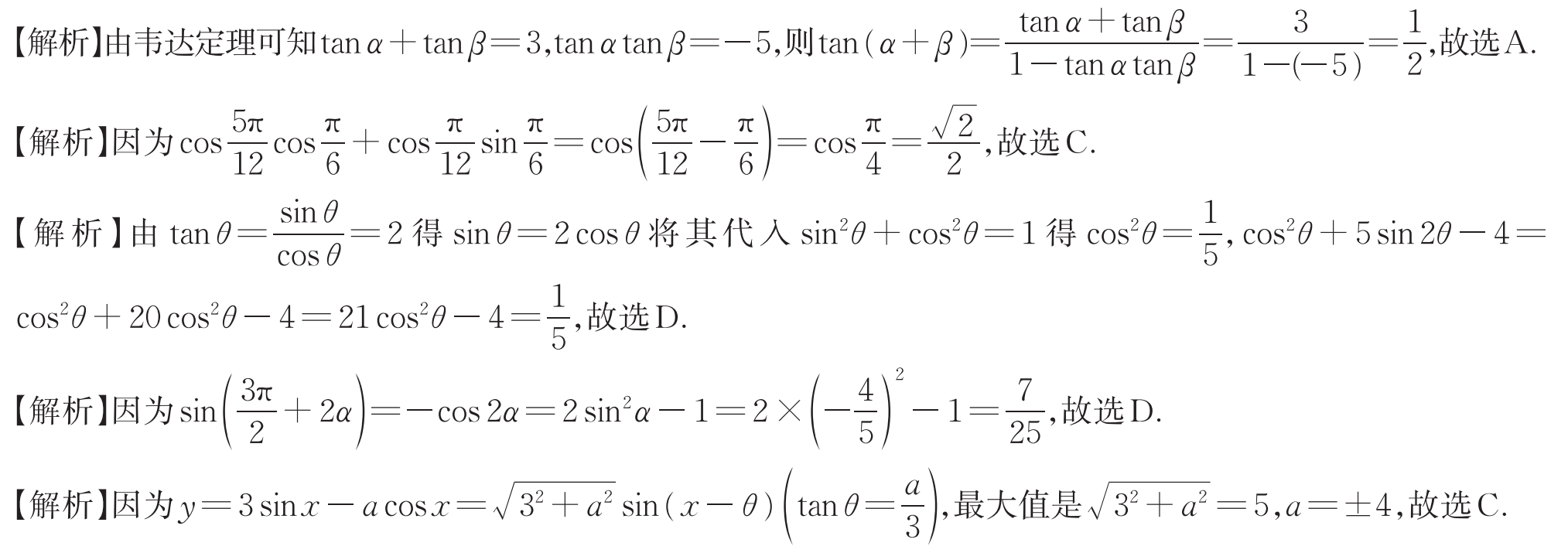 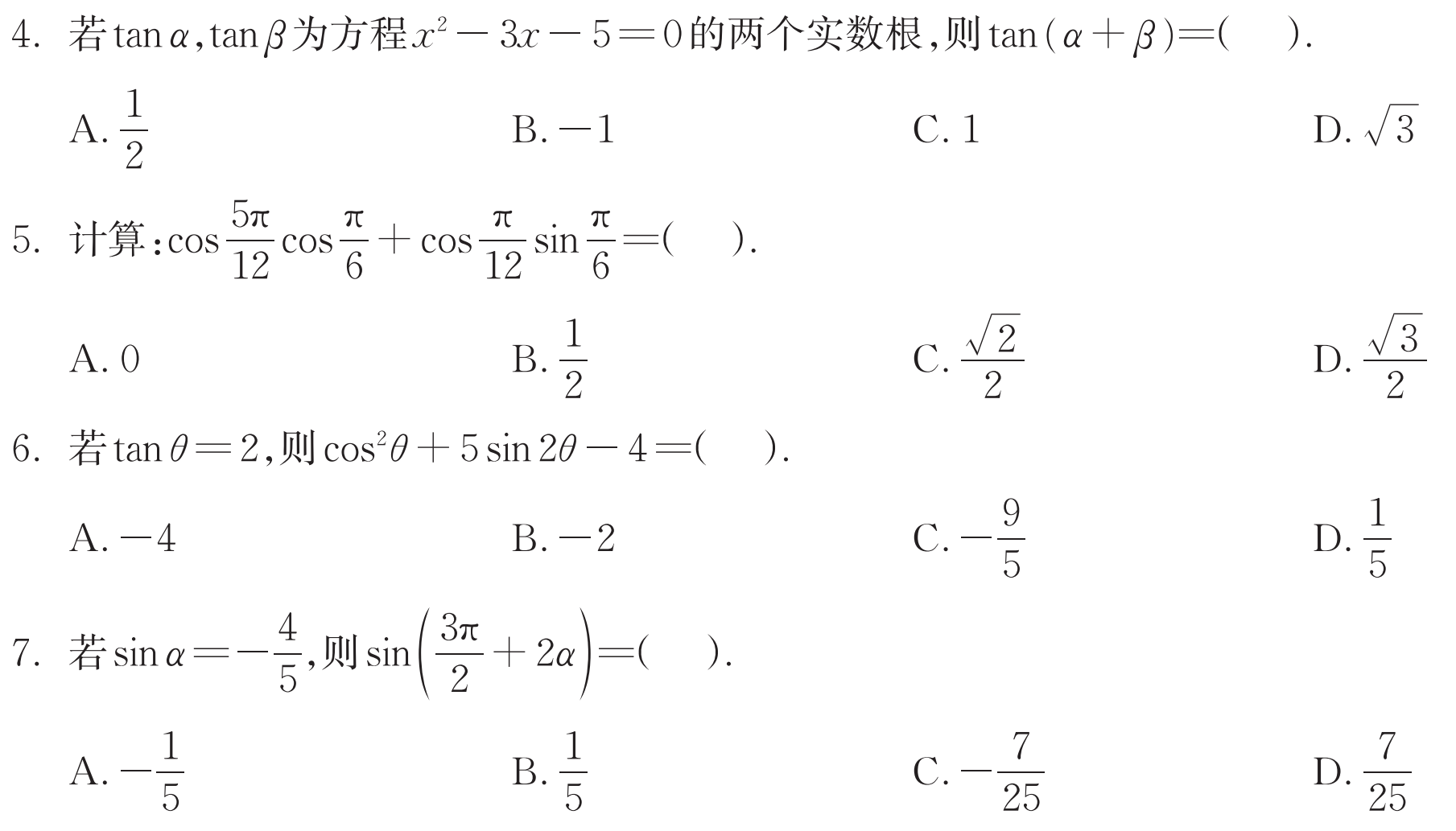 C
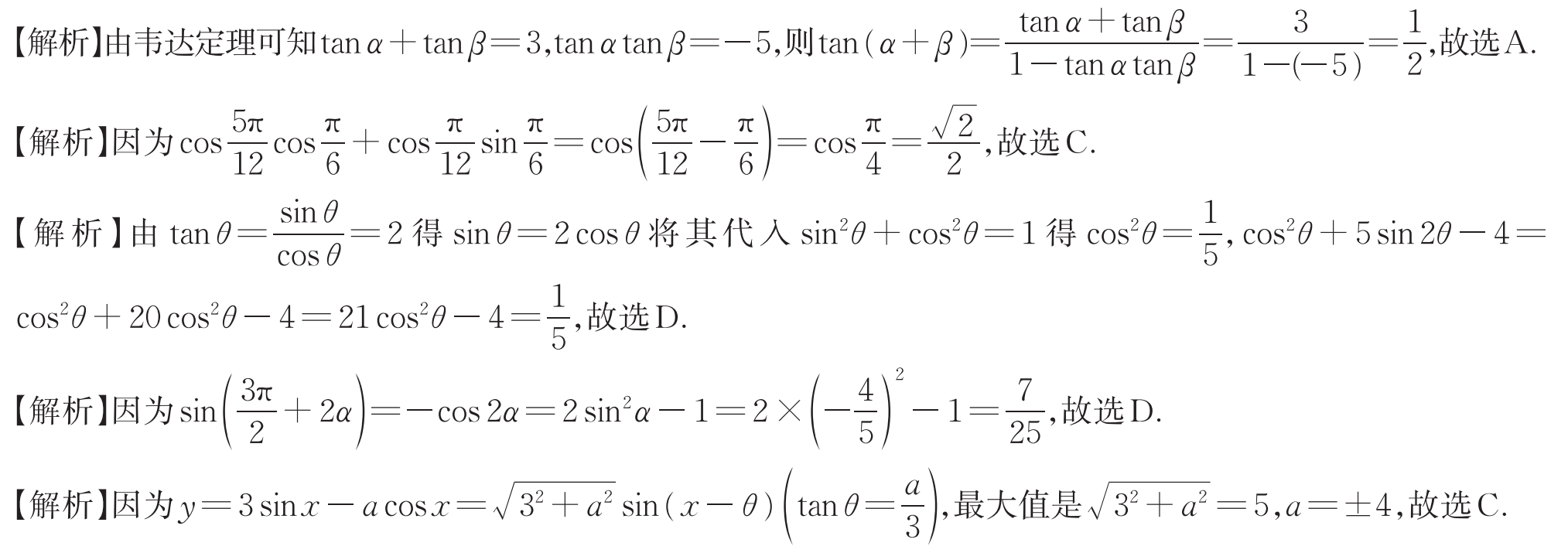 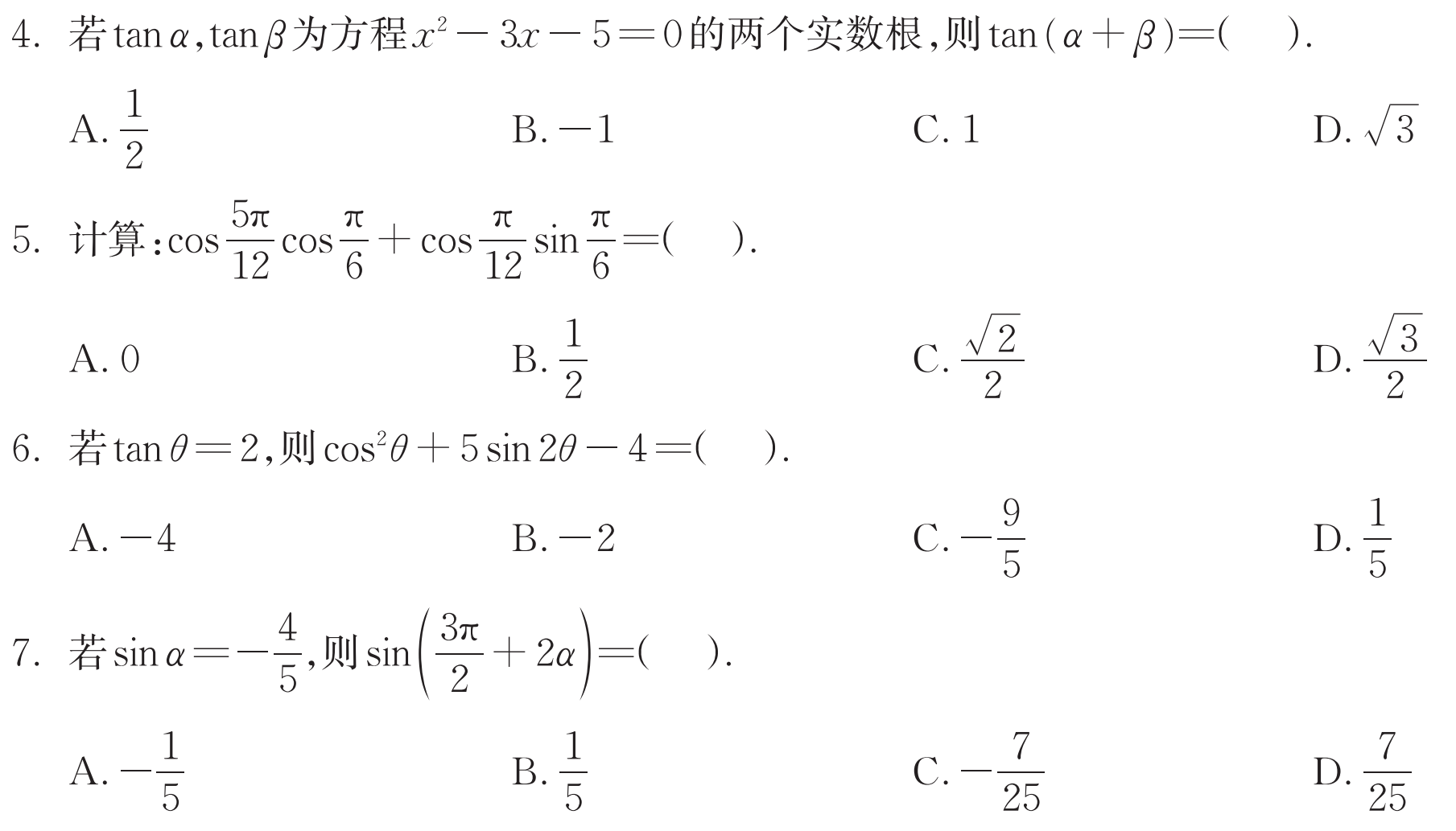 D
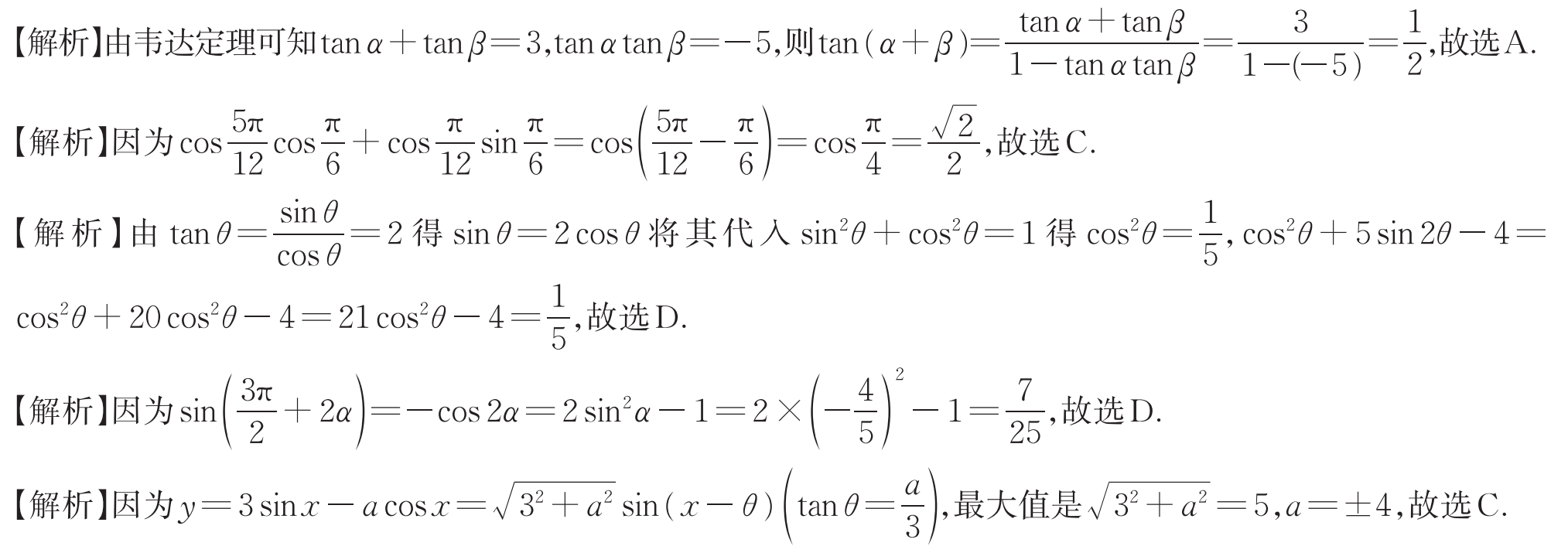 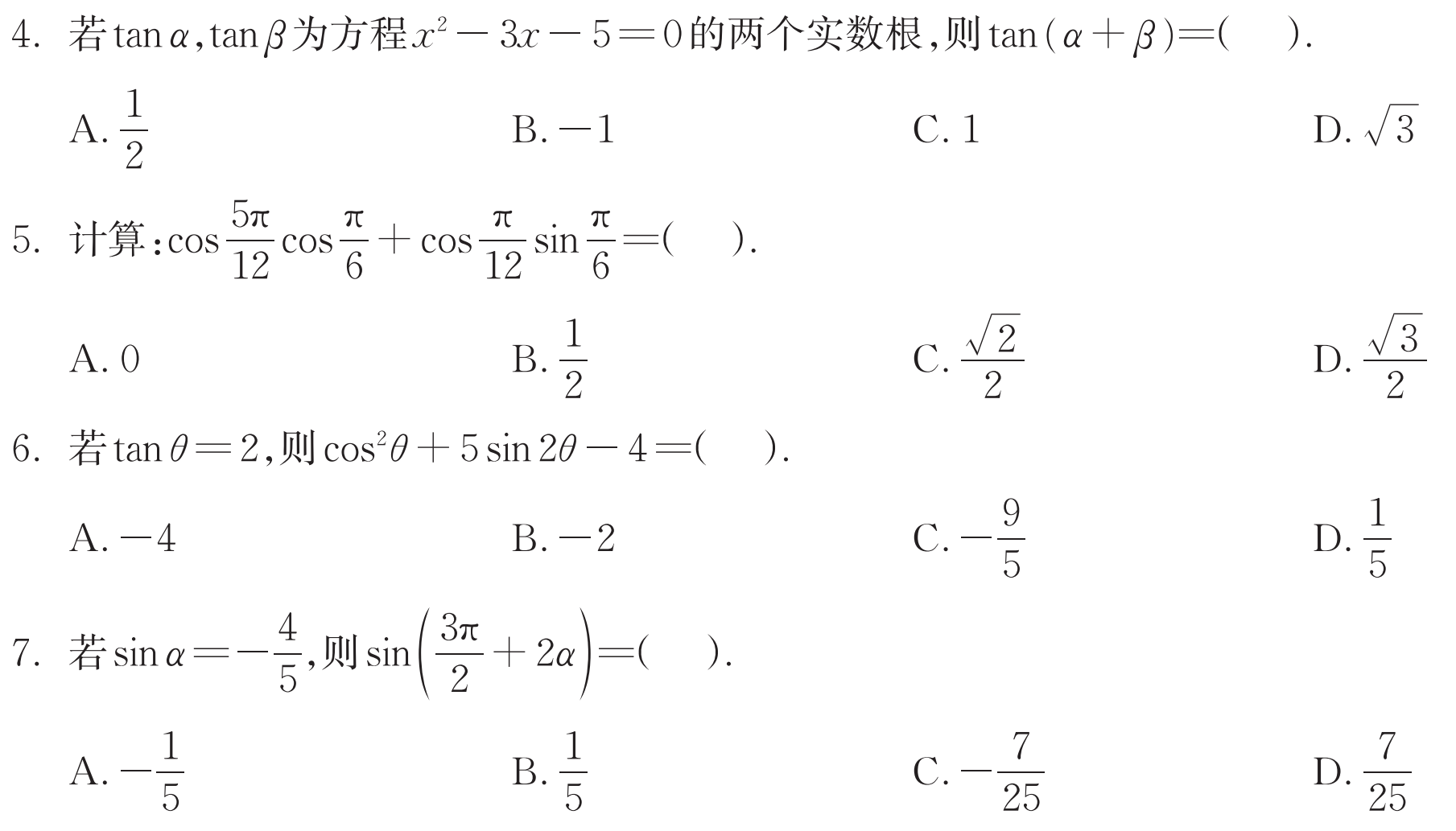 D
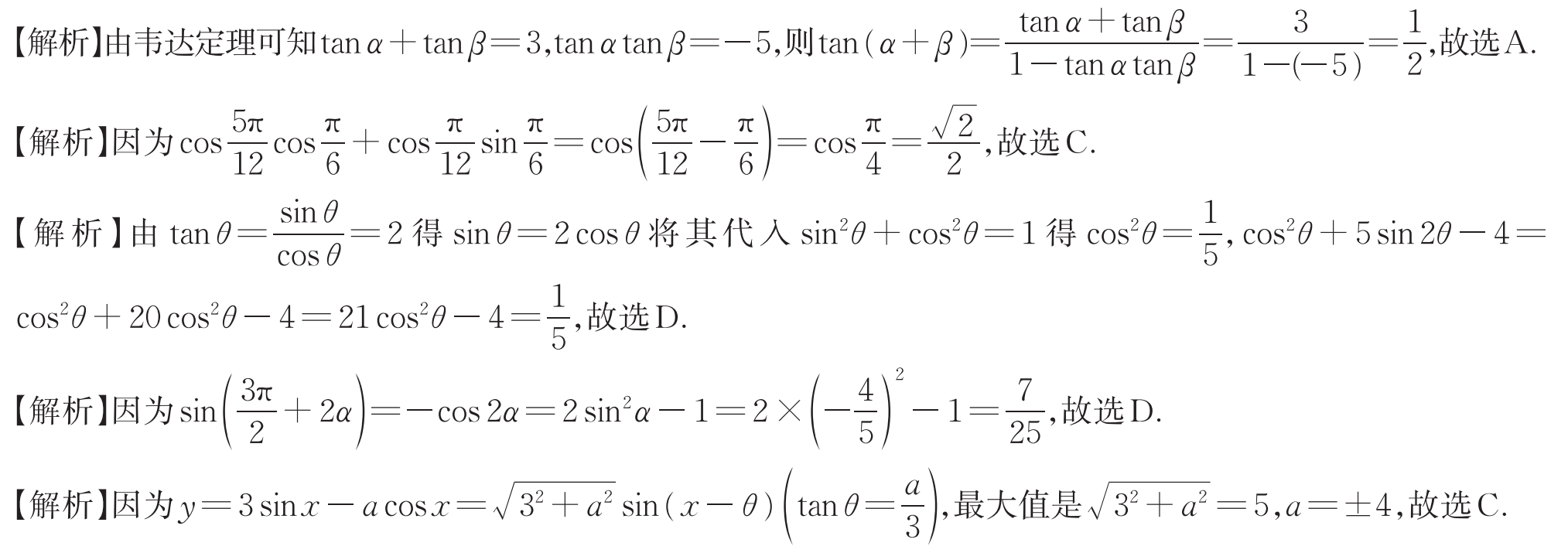 C
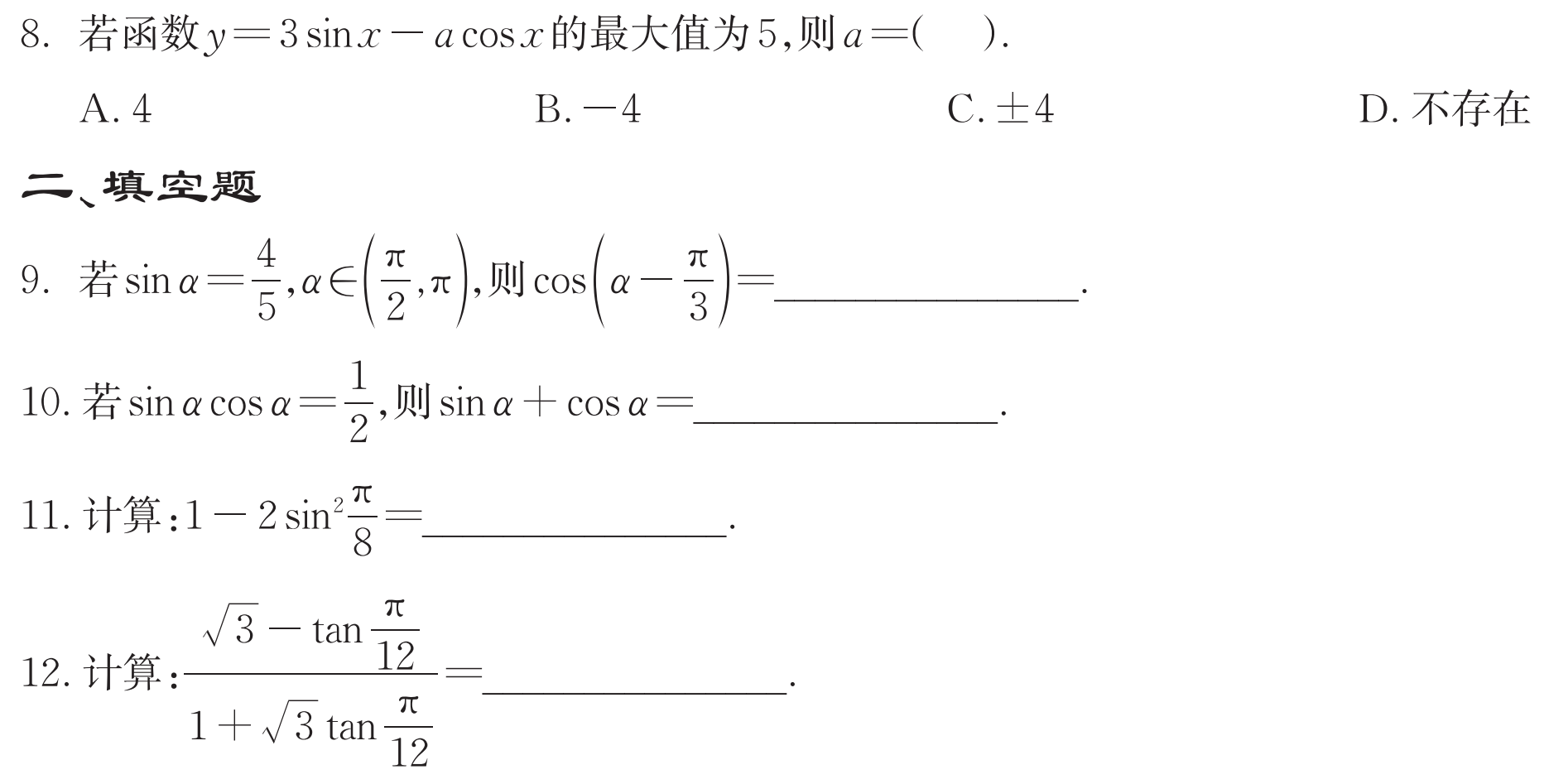 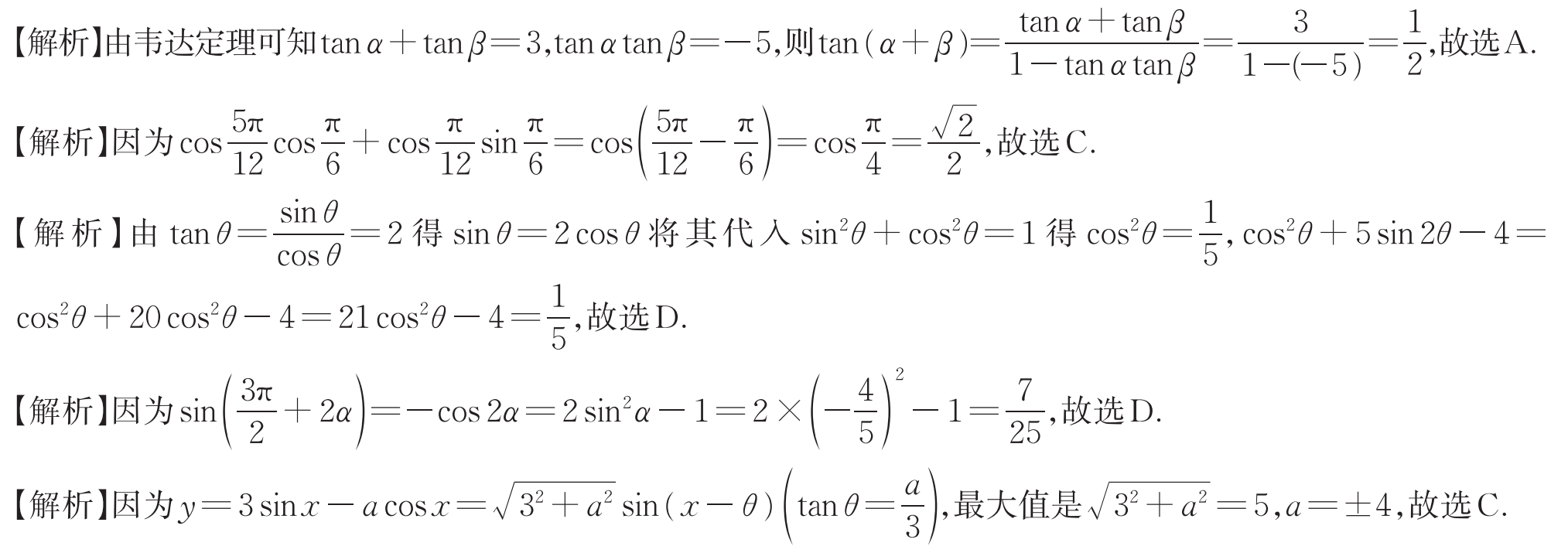 二、填空题
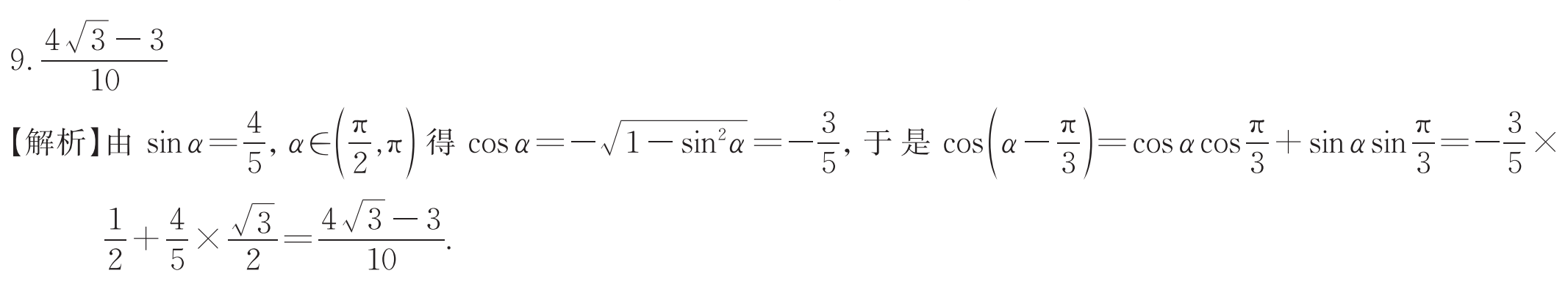 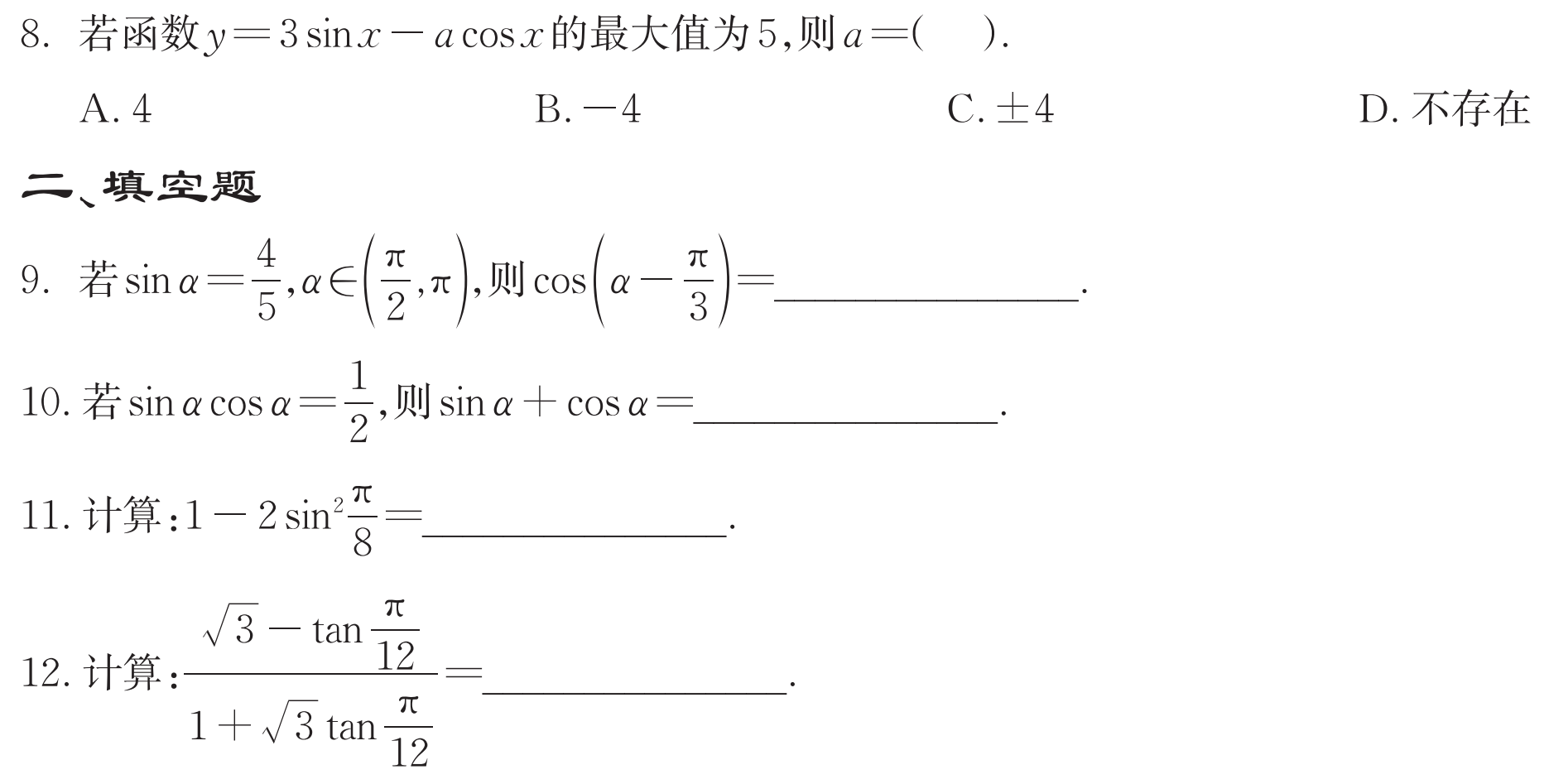 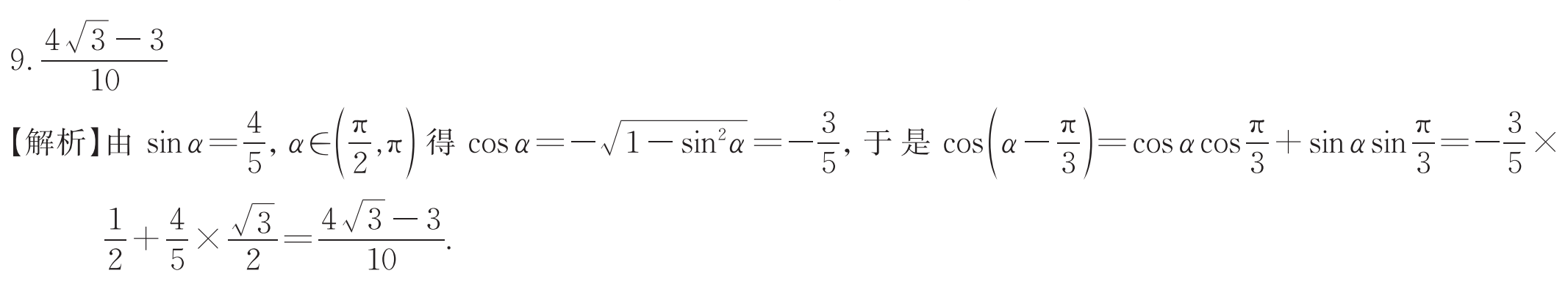 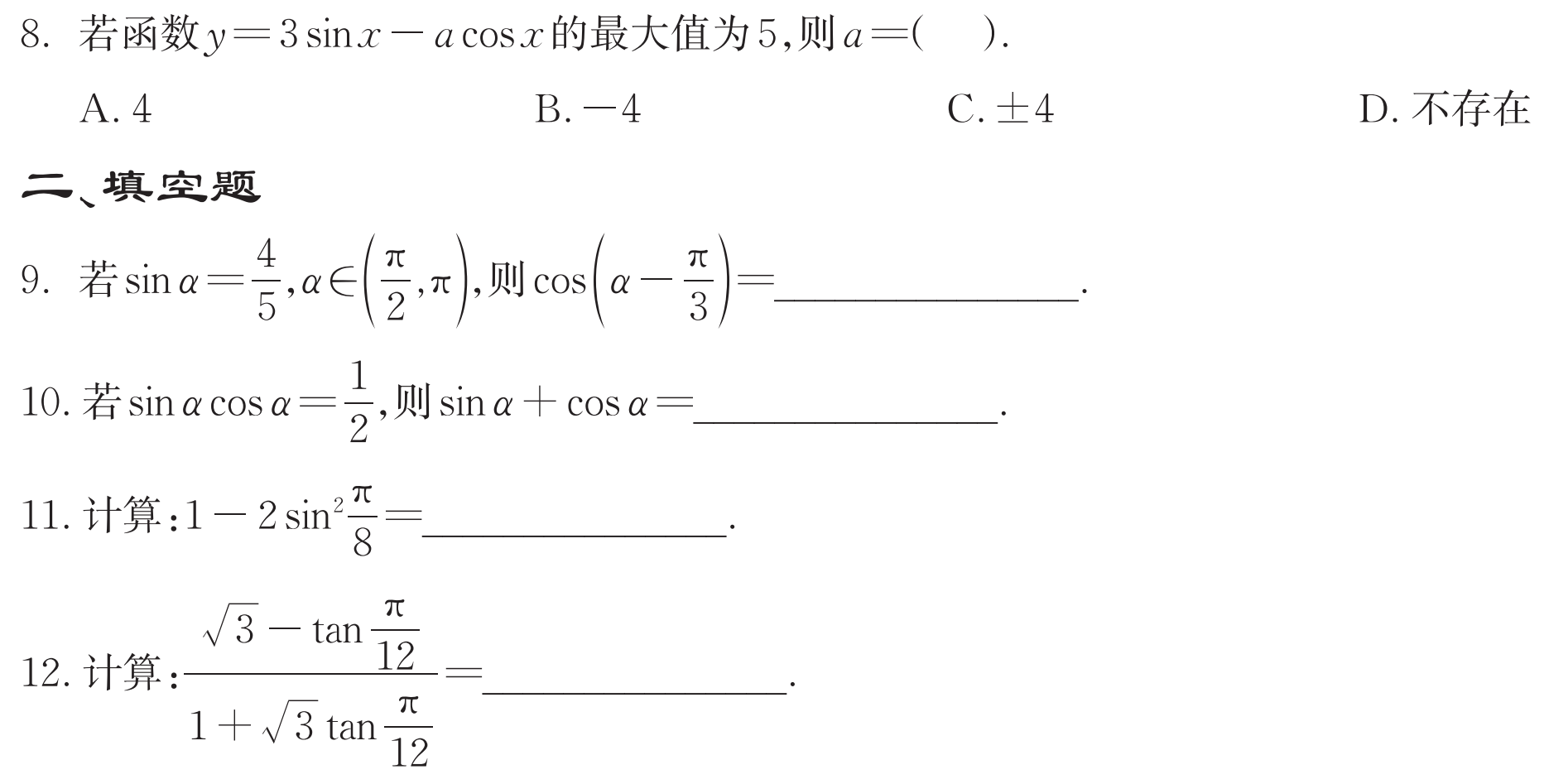 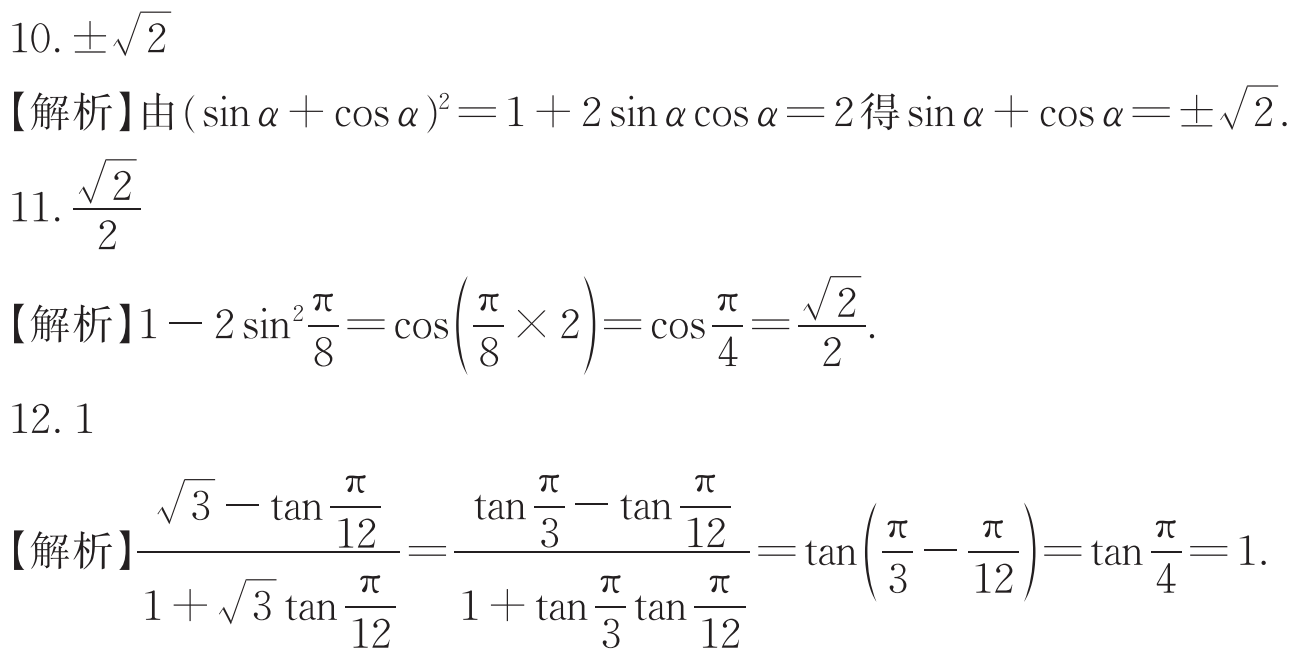 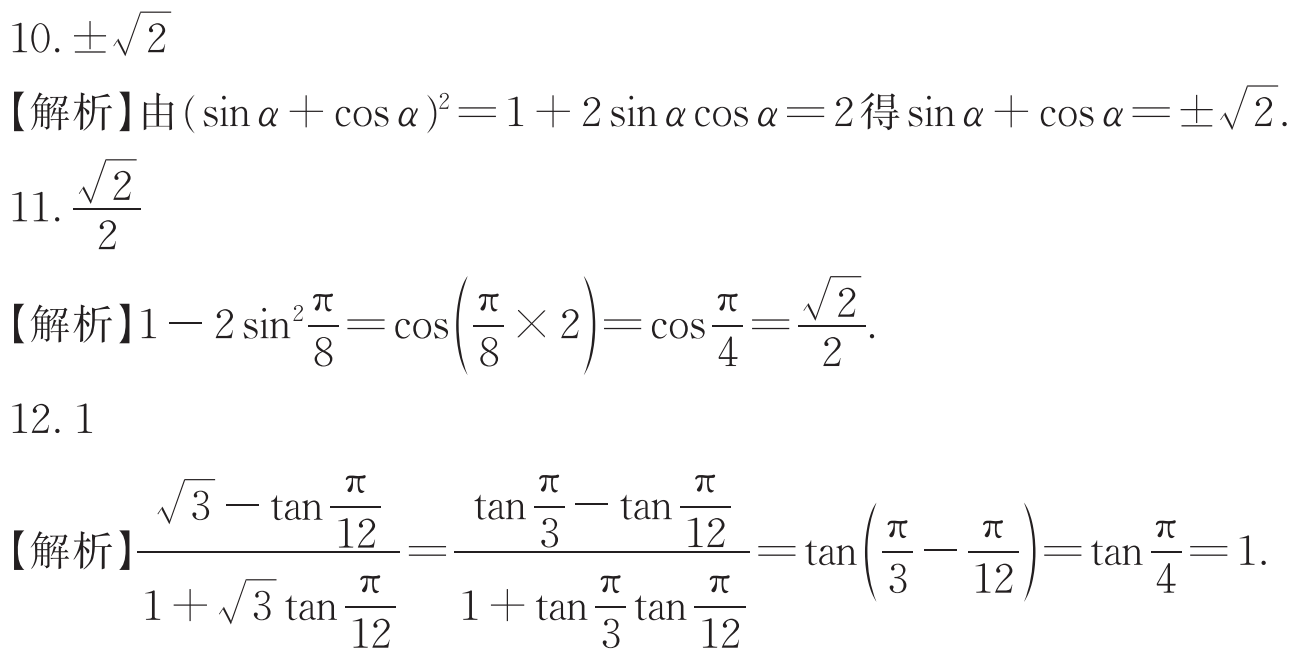 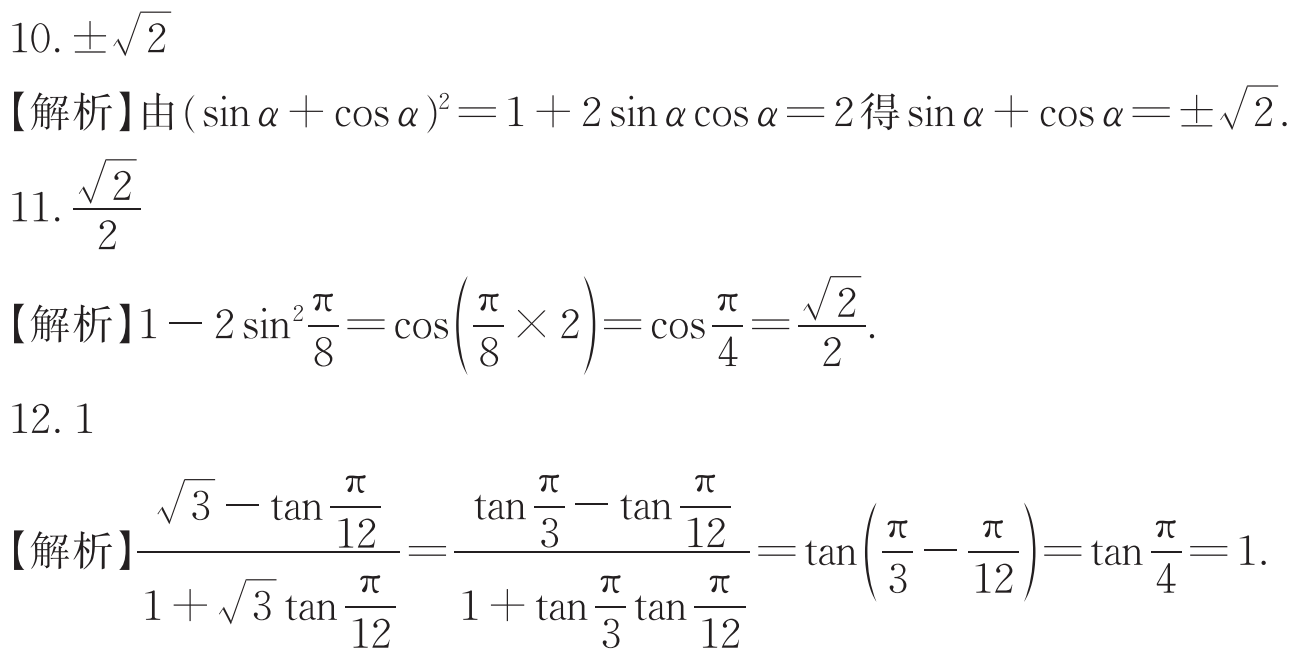 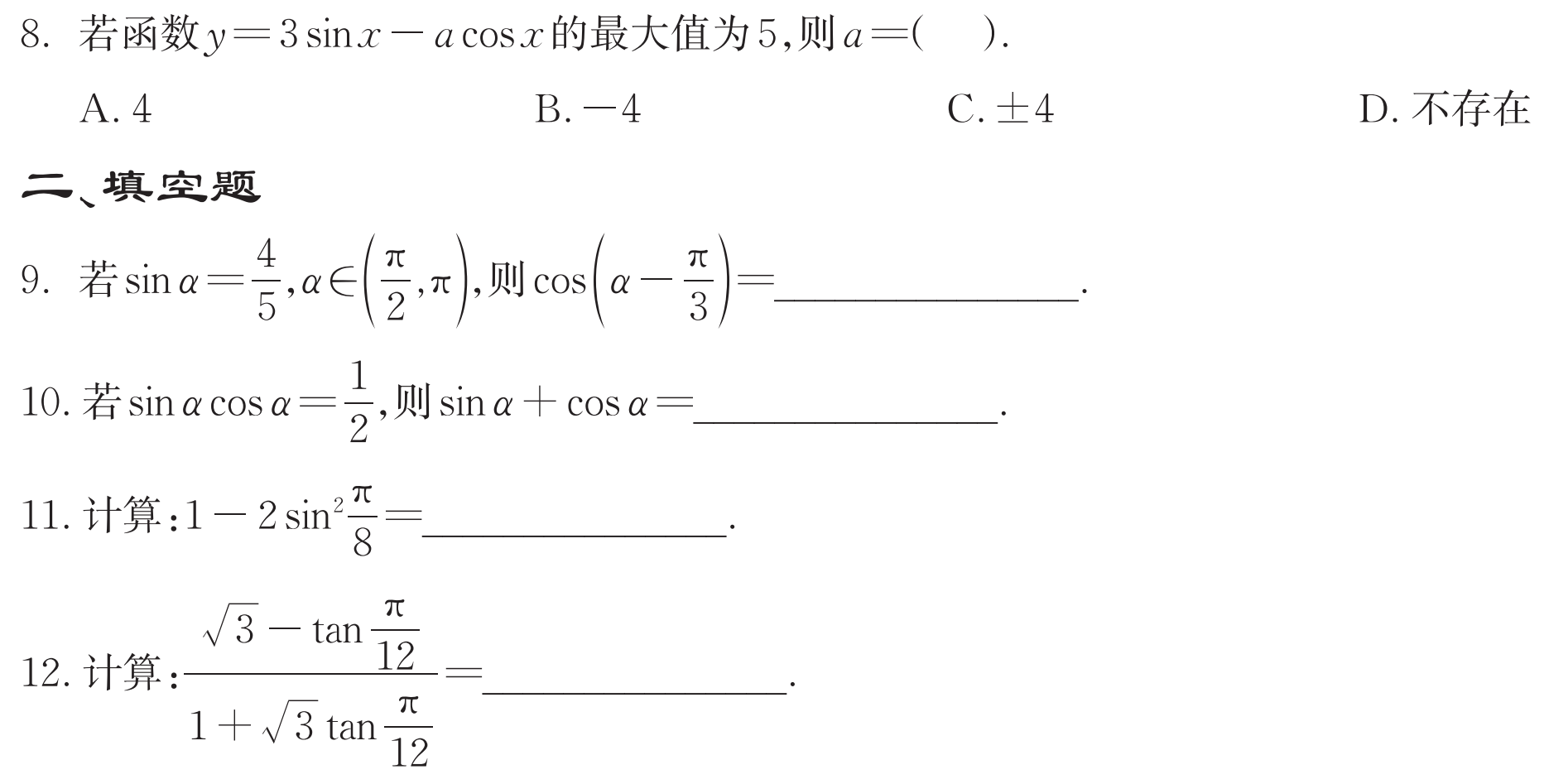 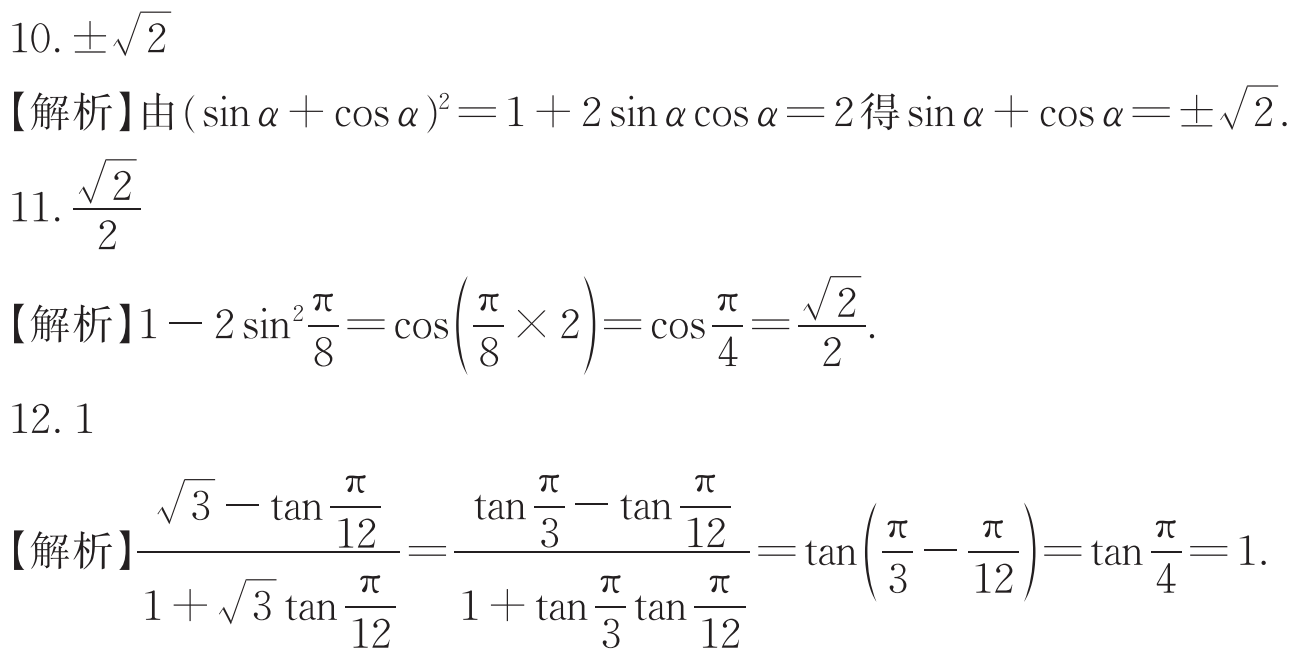 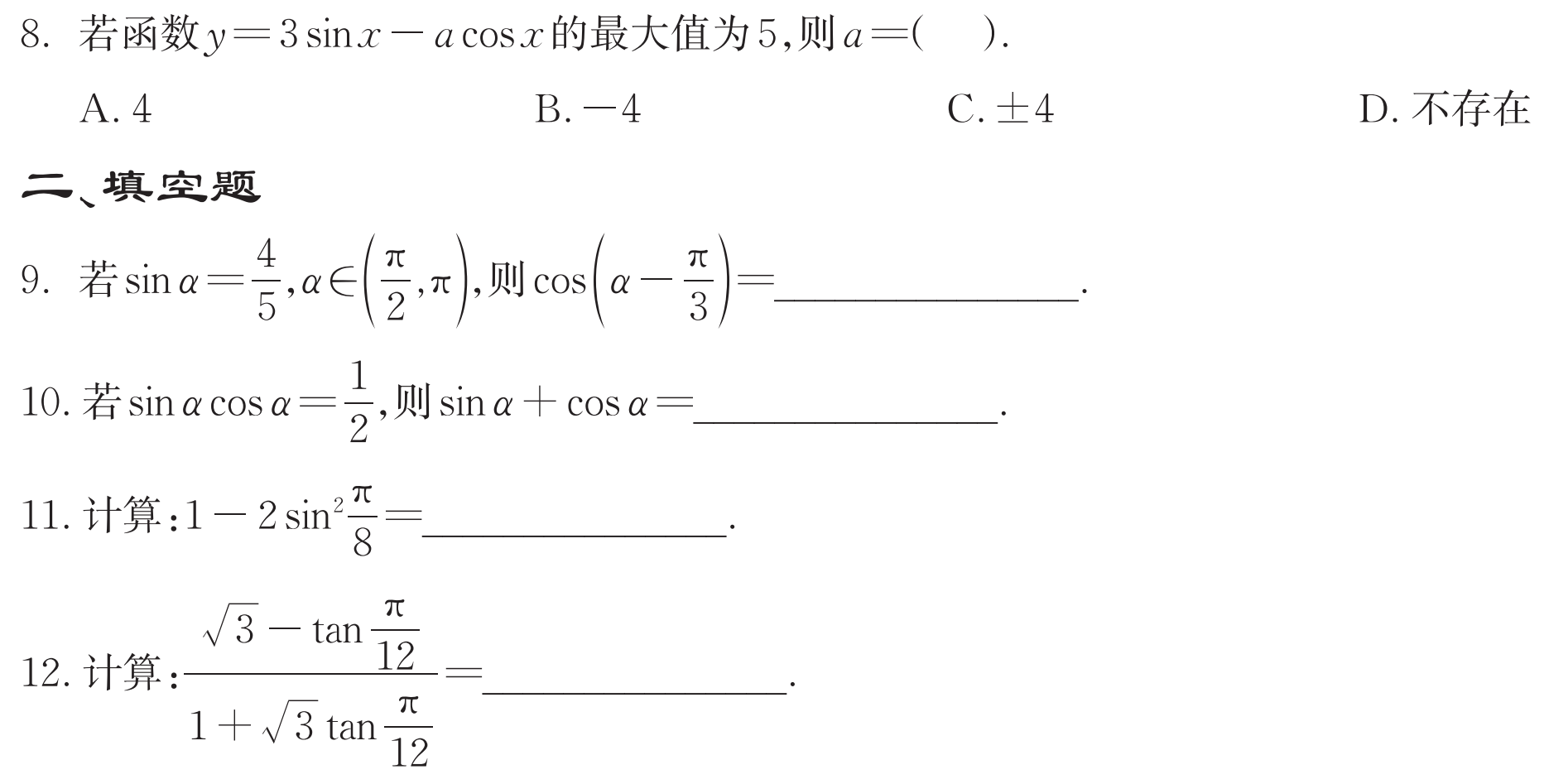 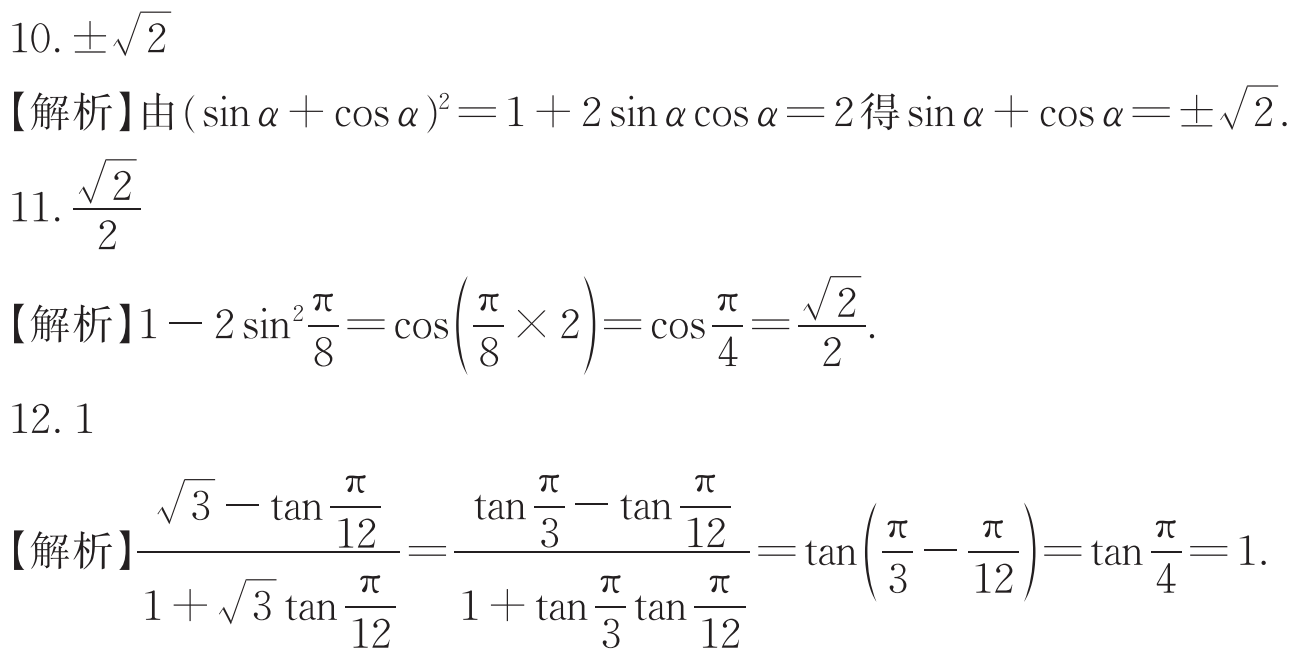 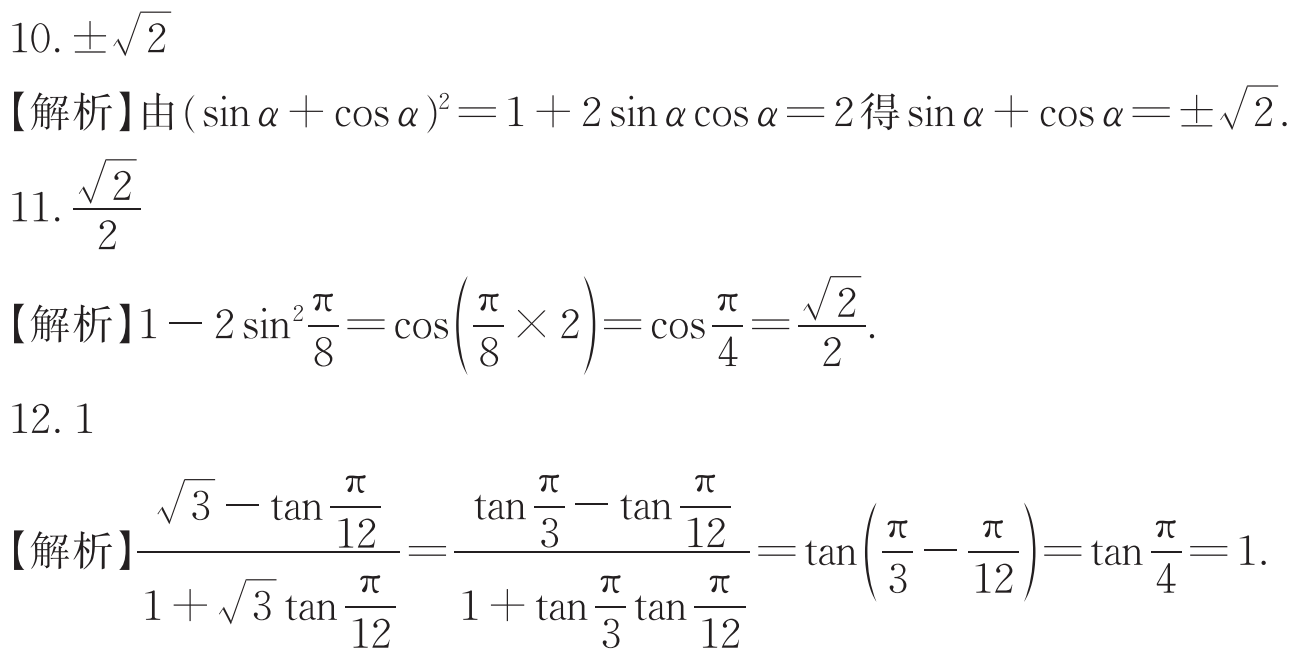 三、解答题
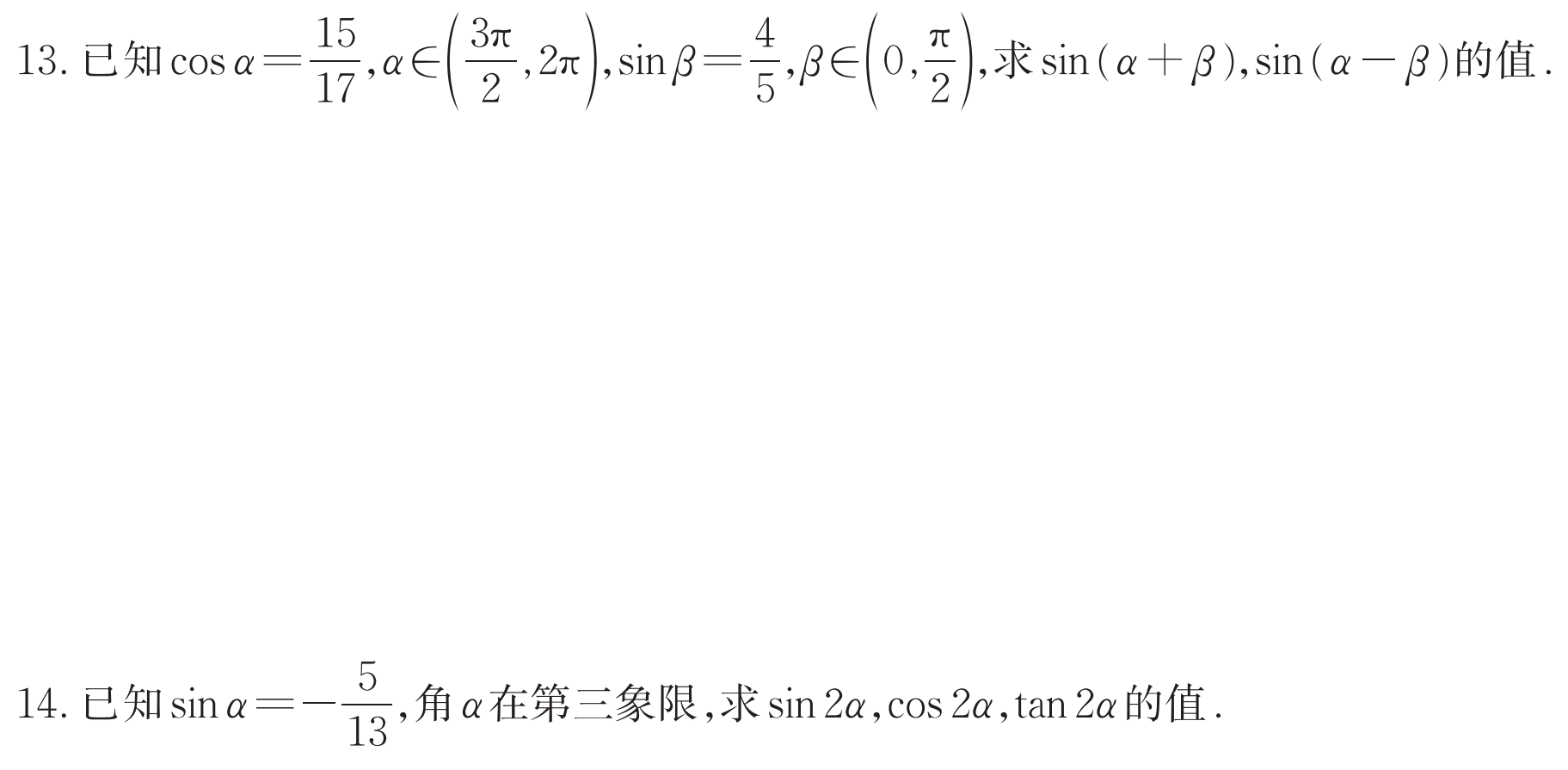 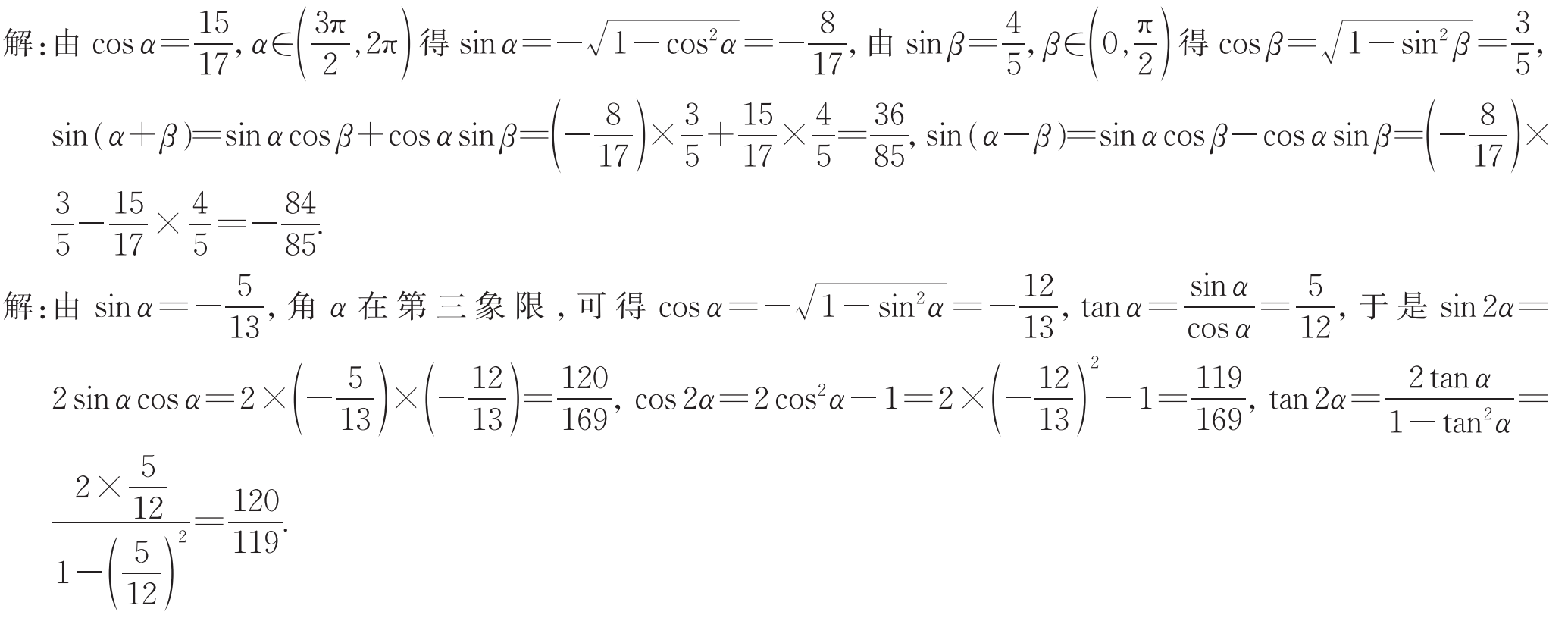 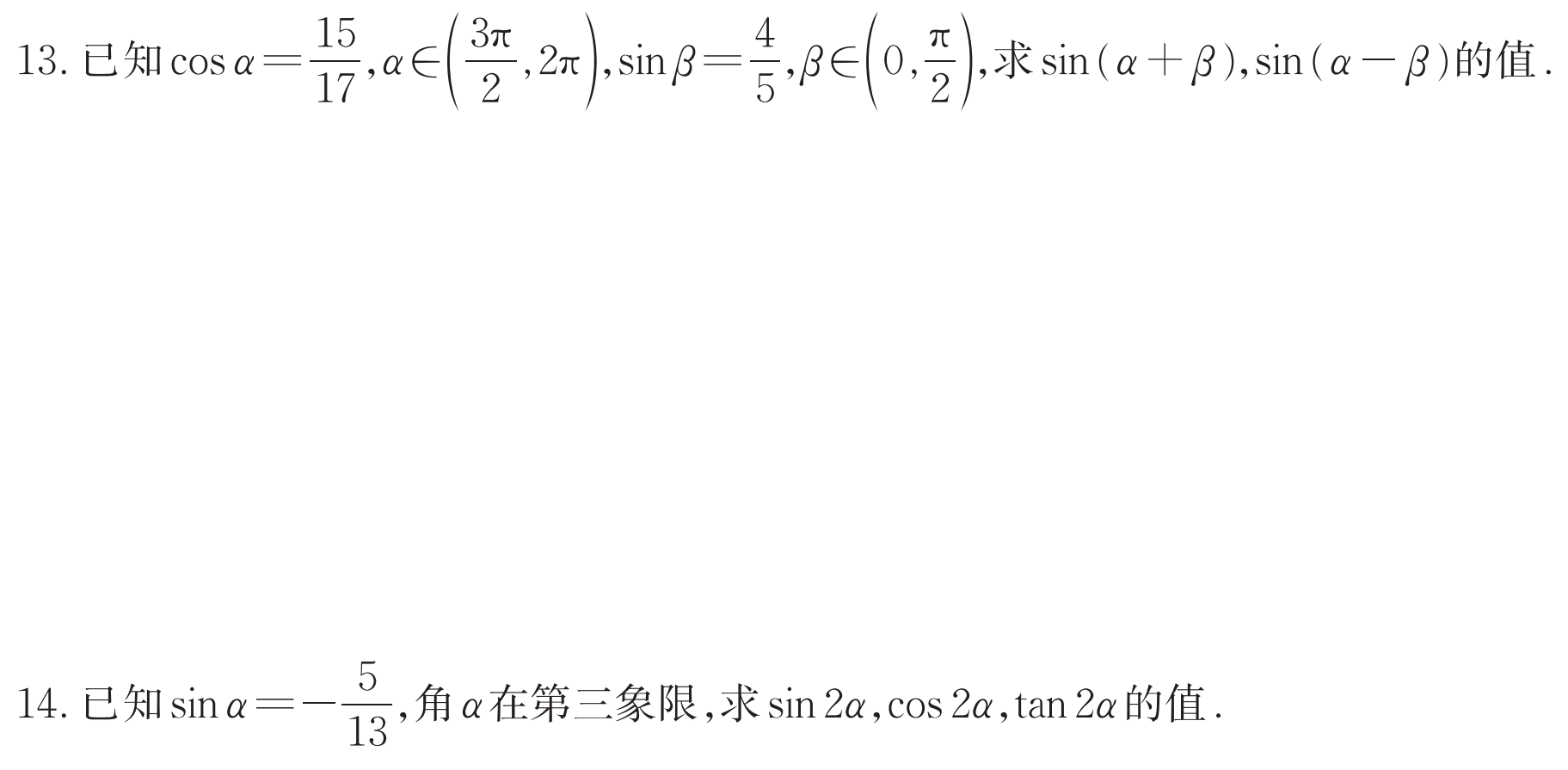 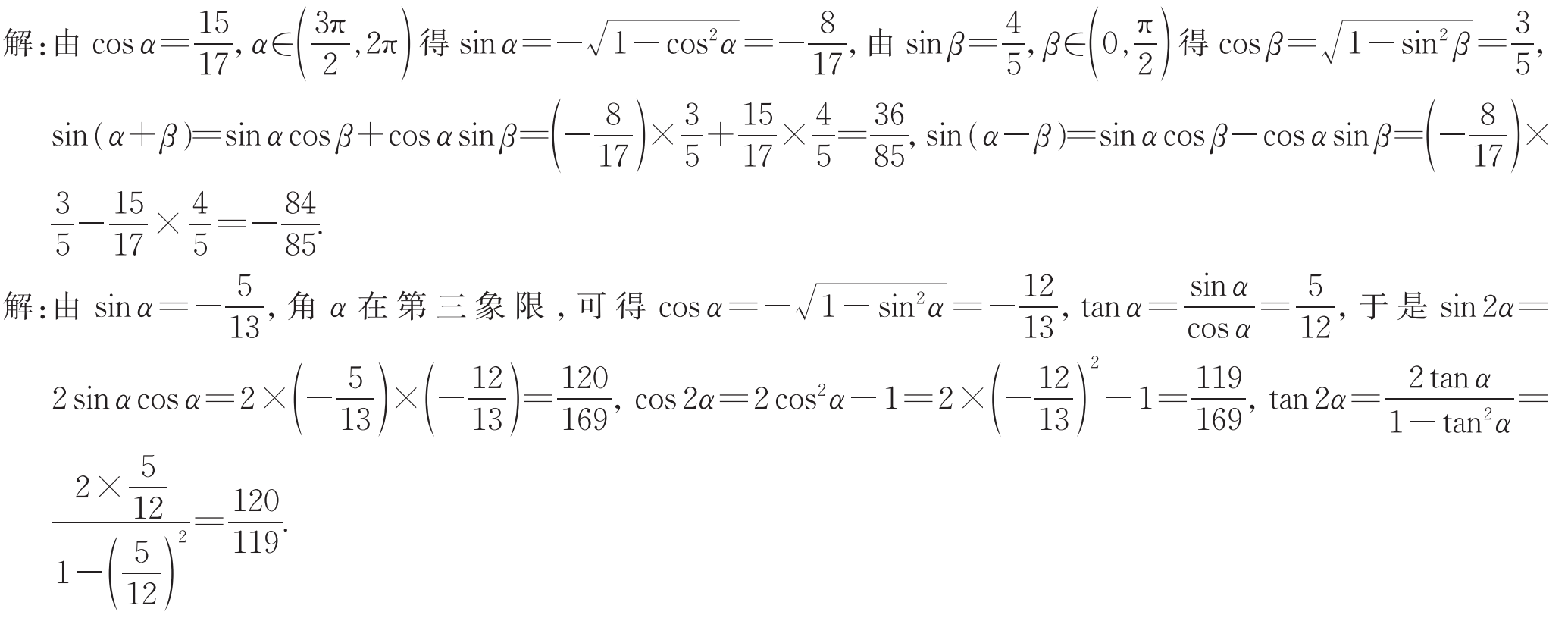 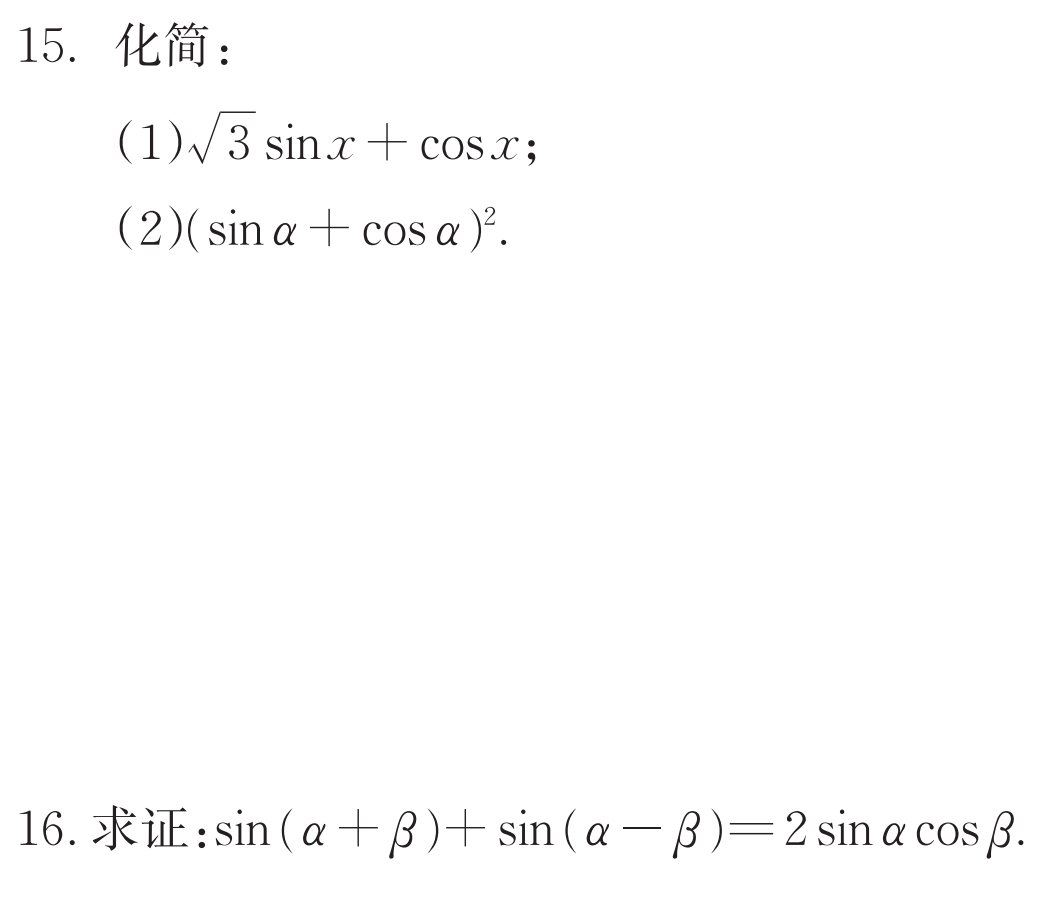 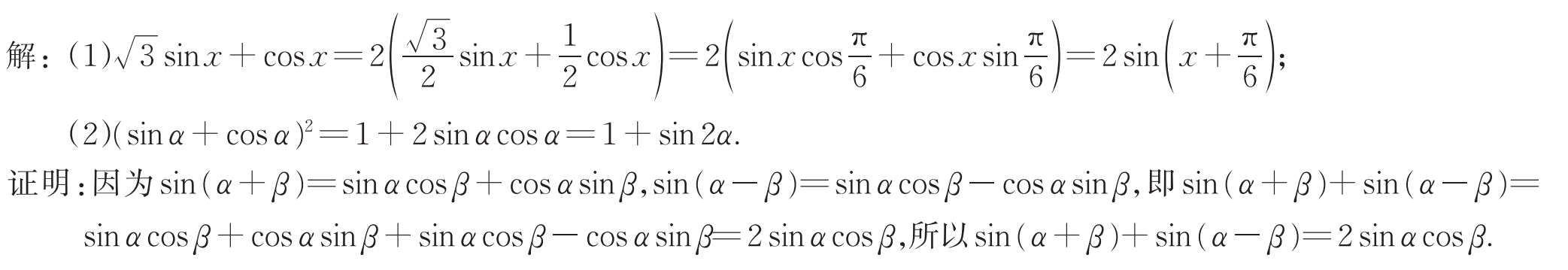 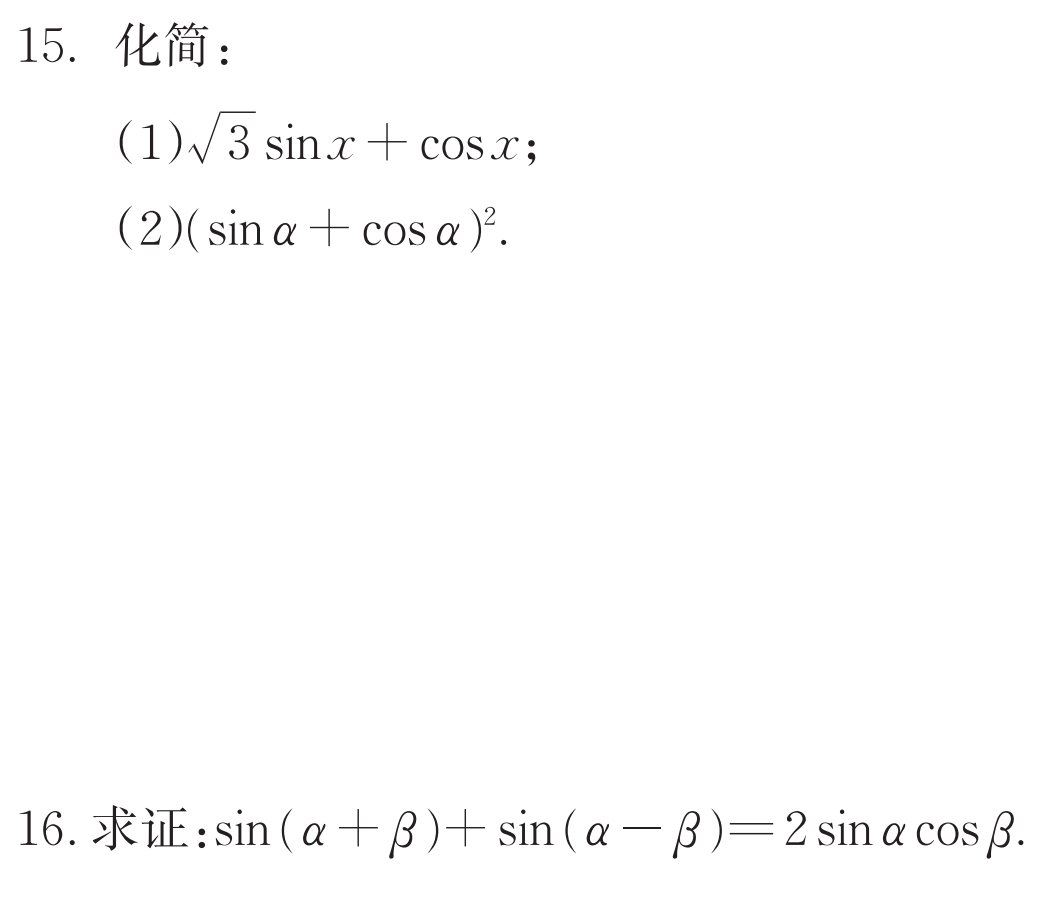 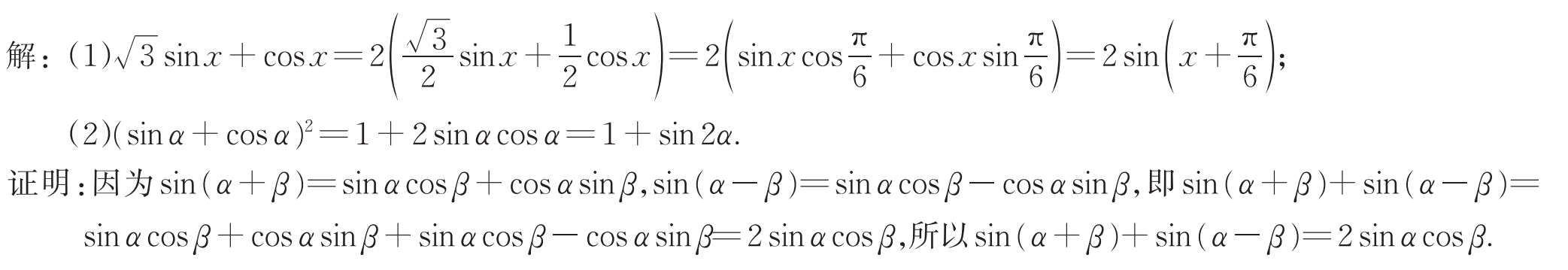 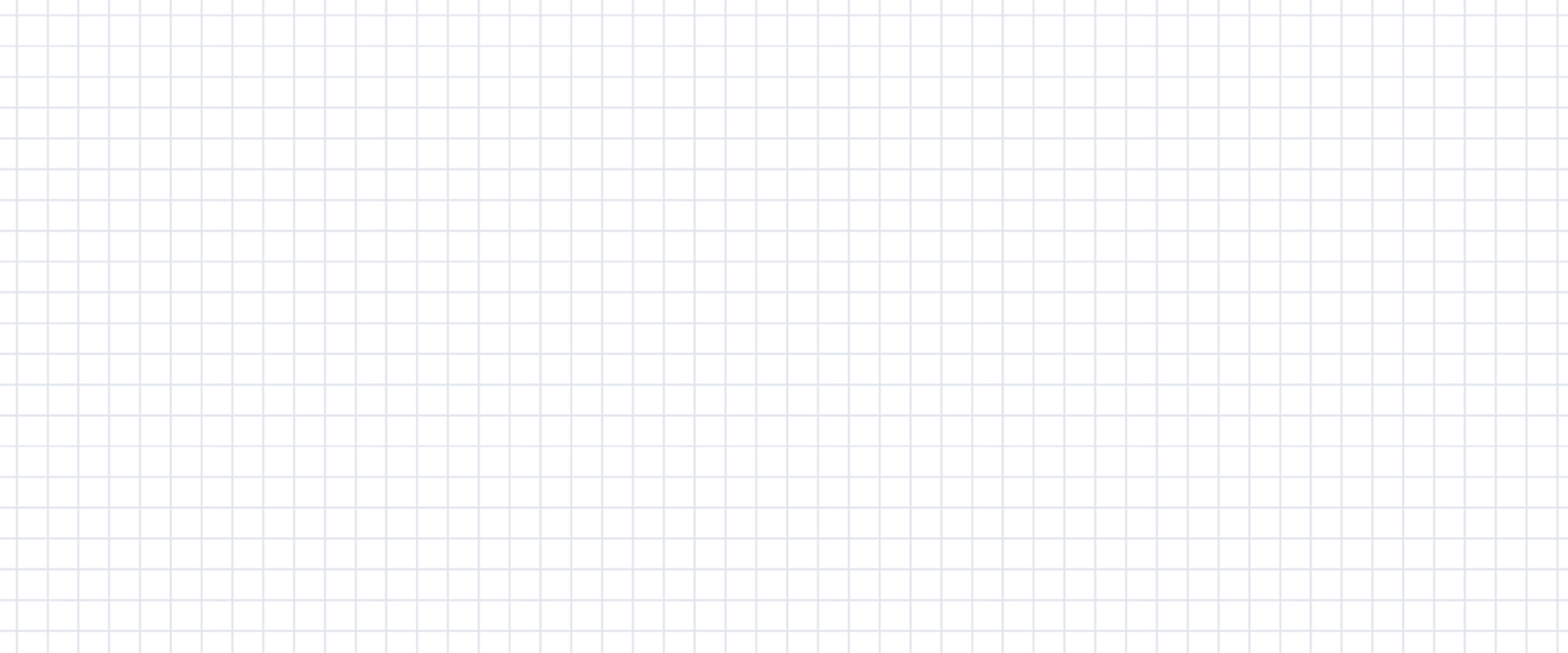 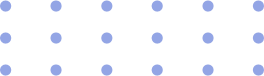 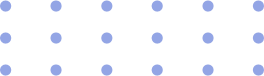 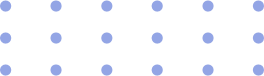 感谢收看